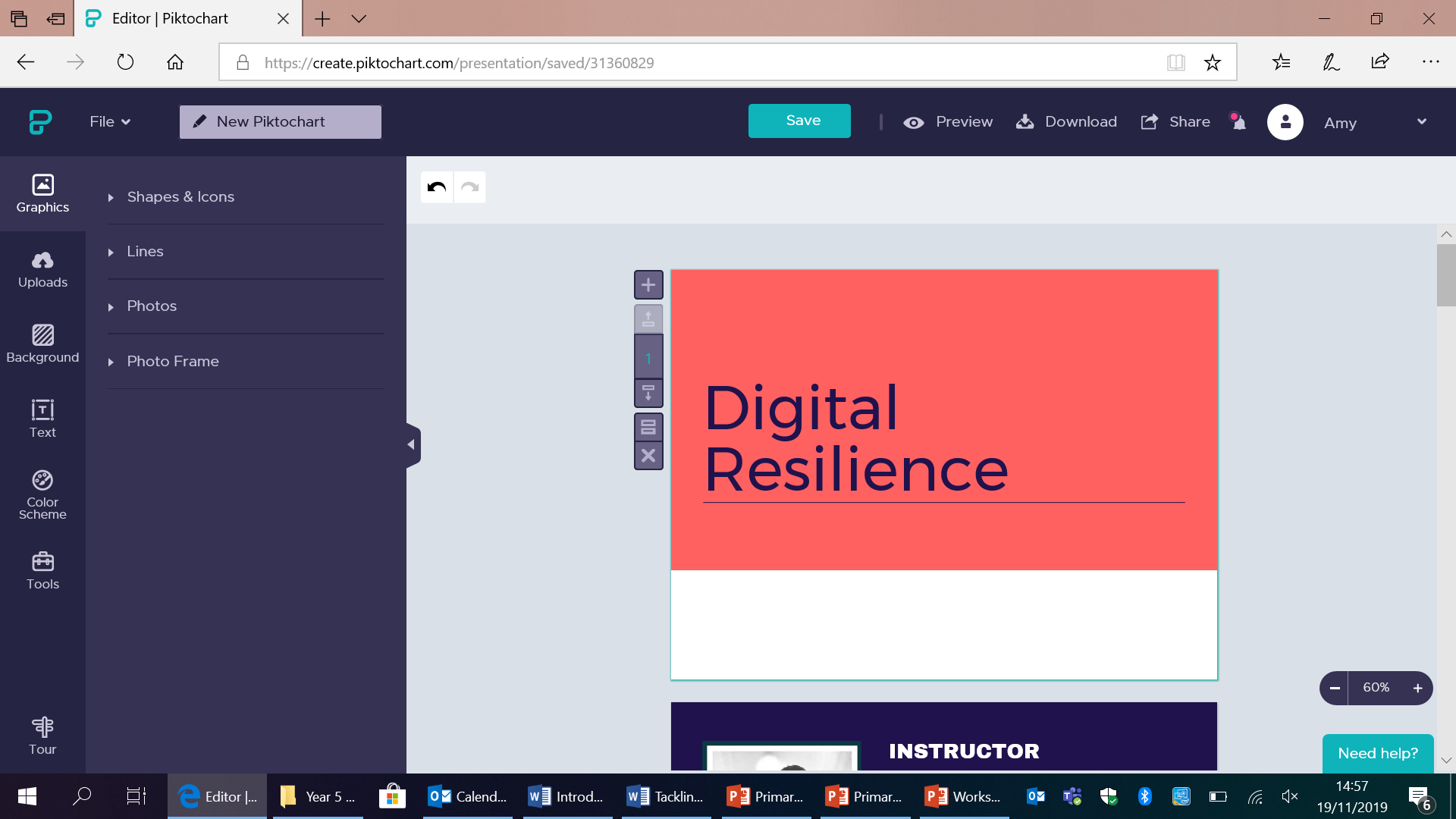 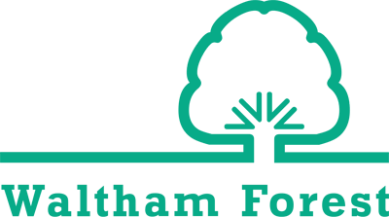 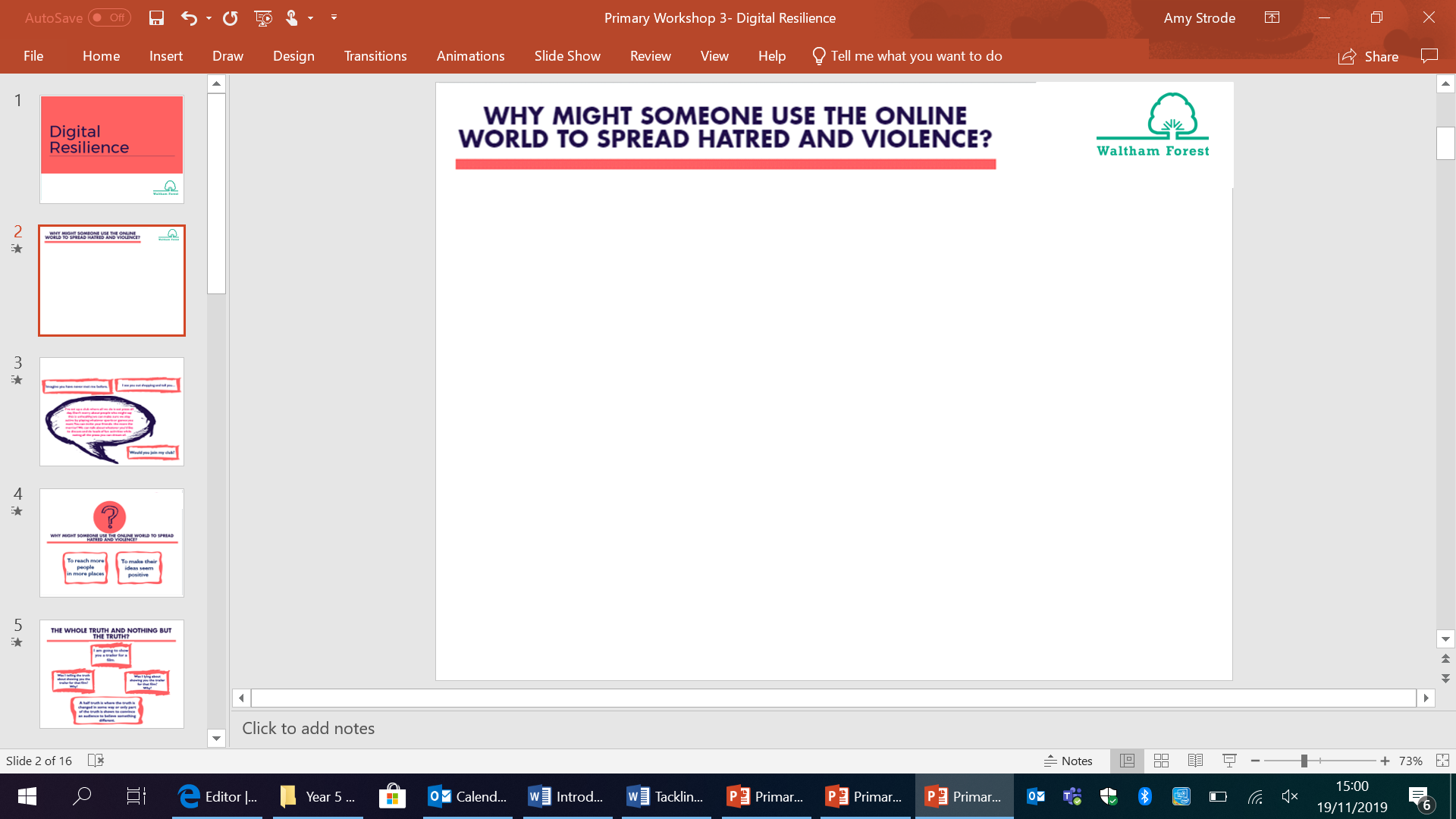 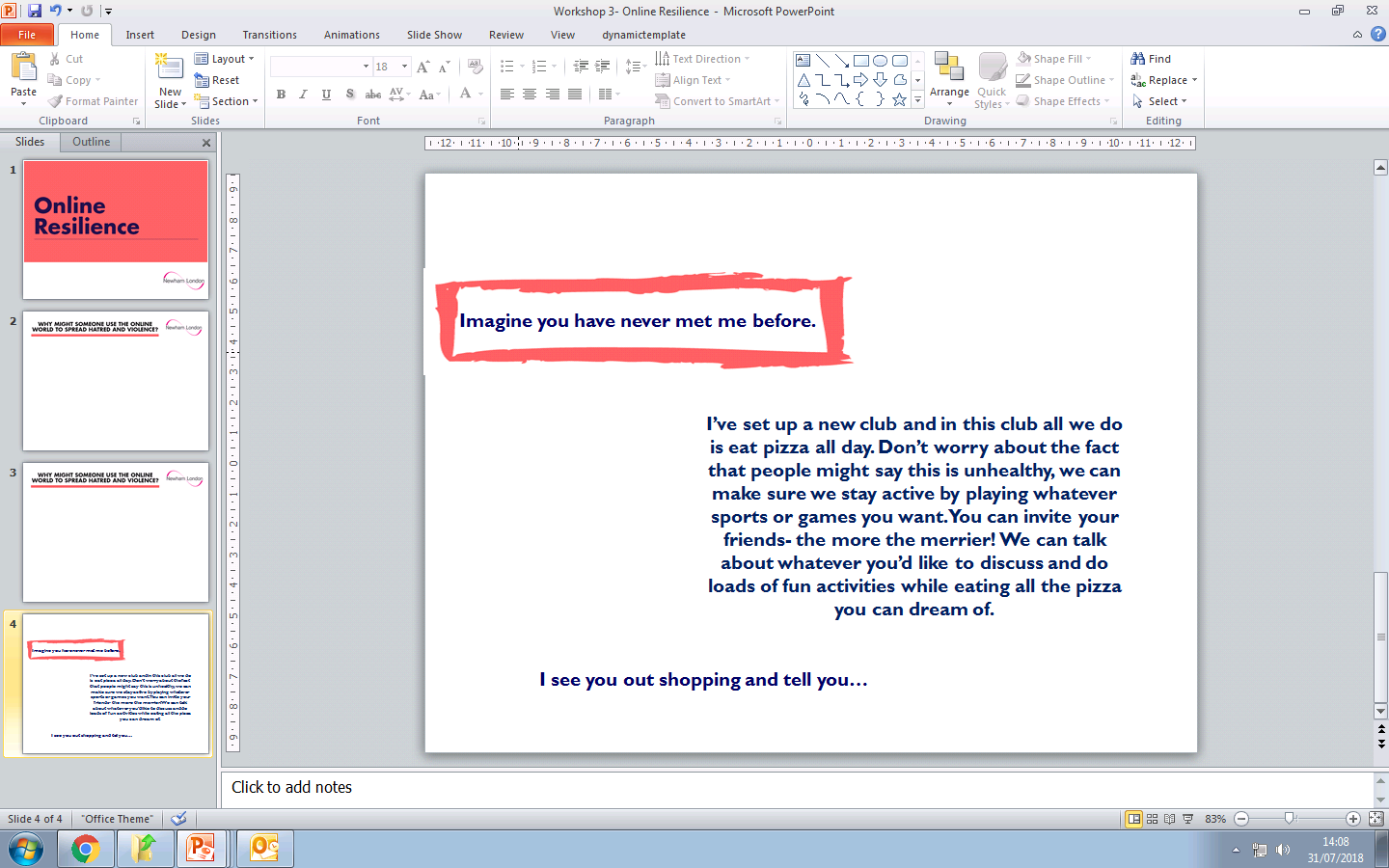 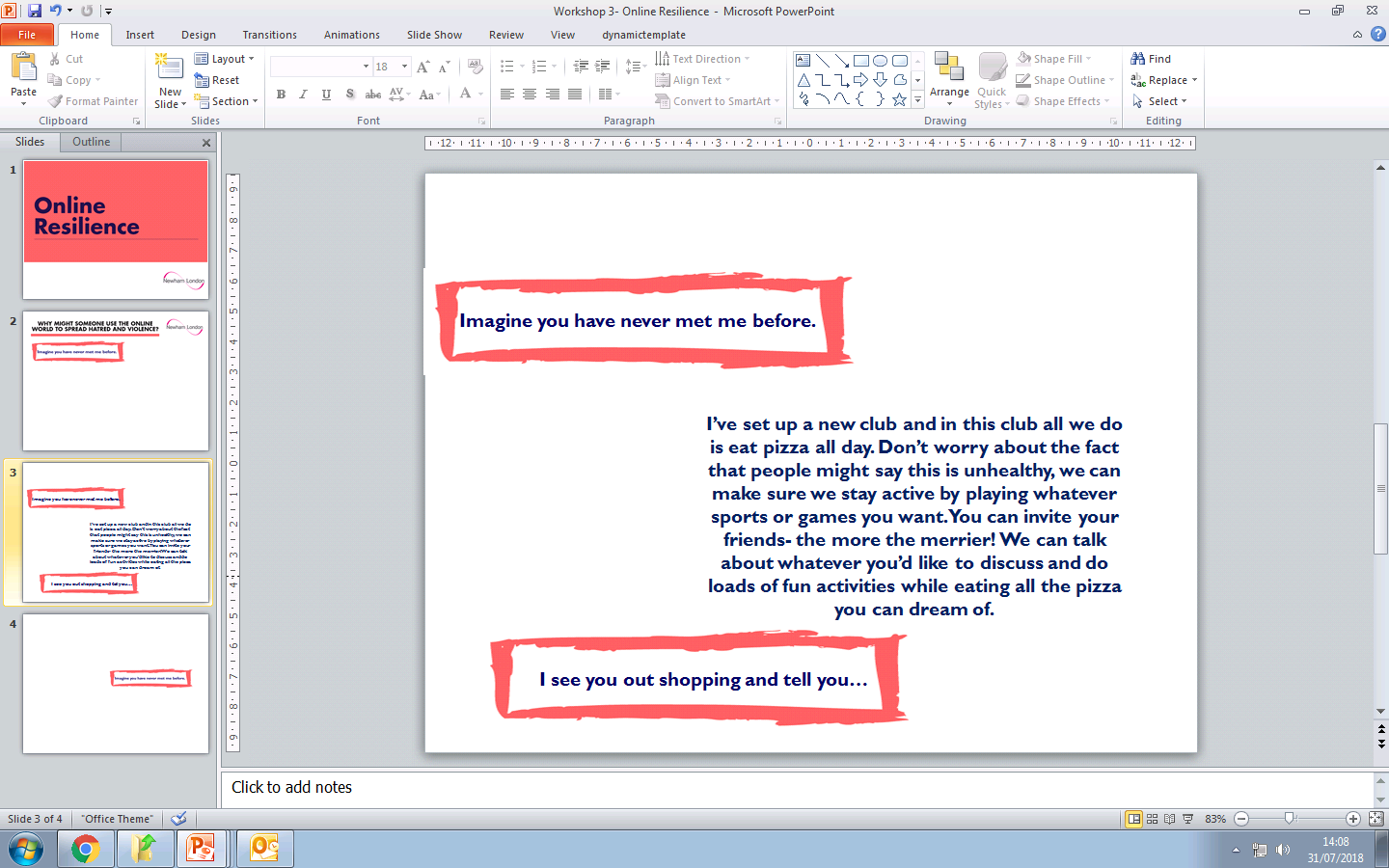 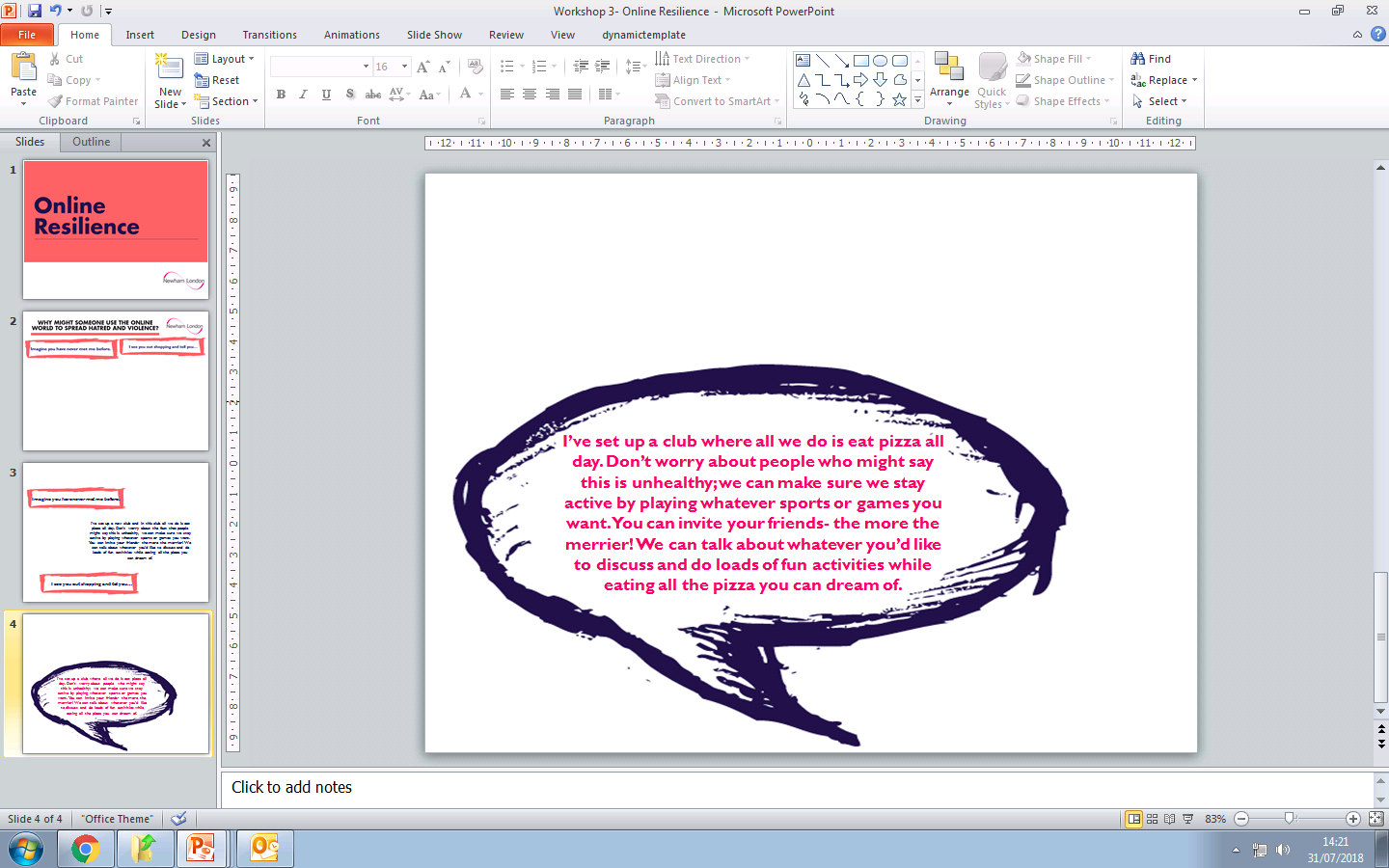 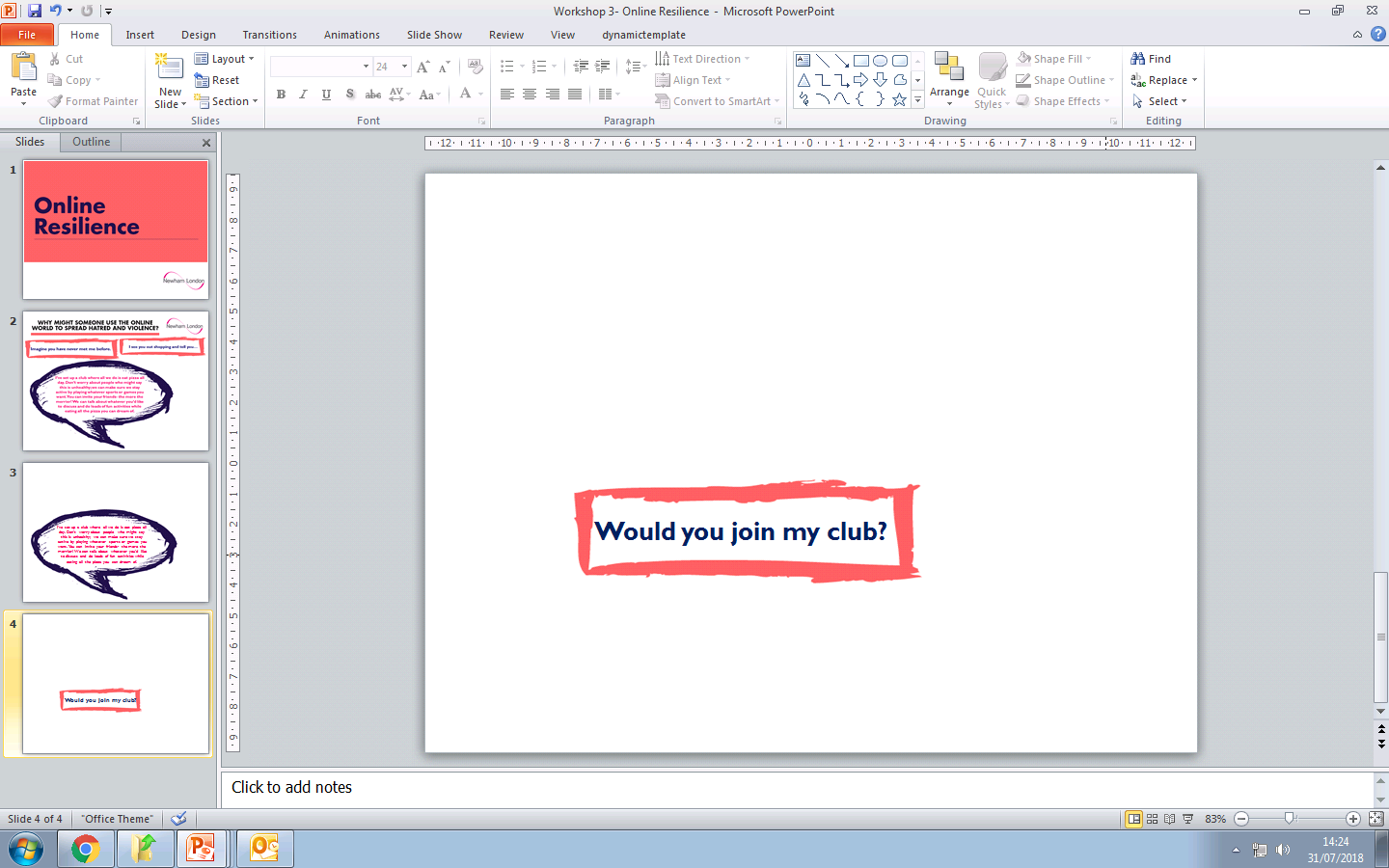 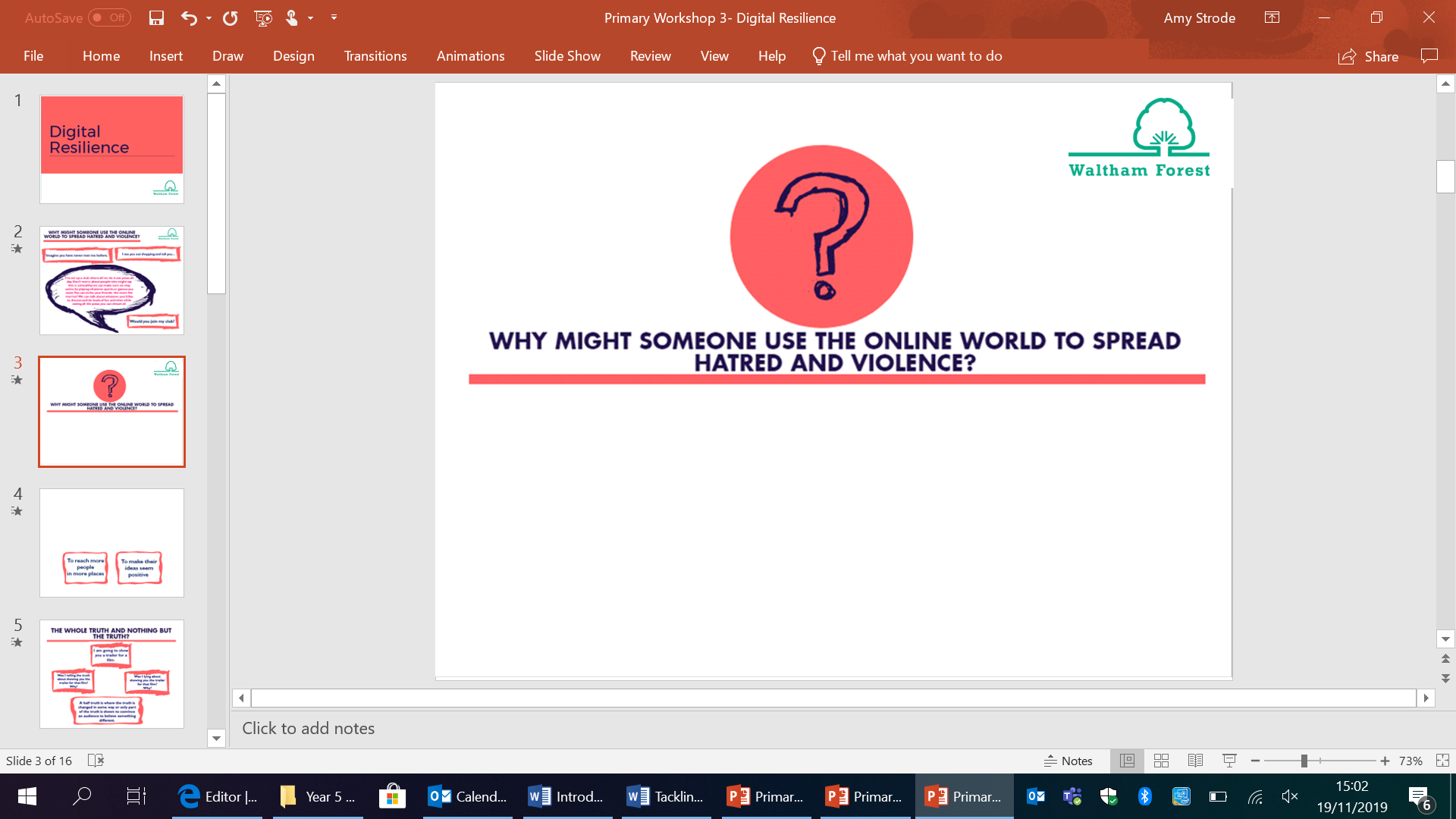 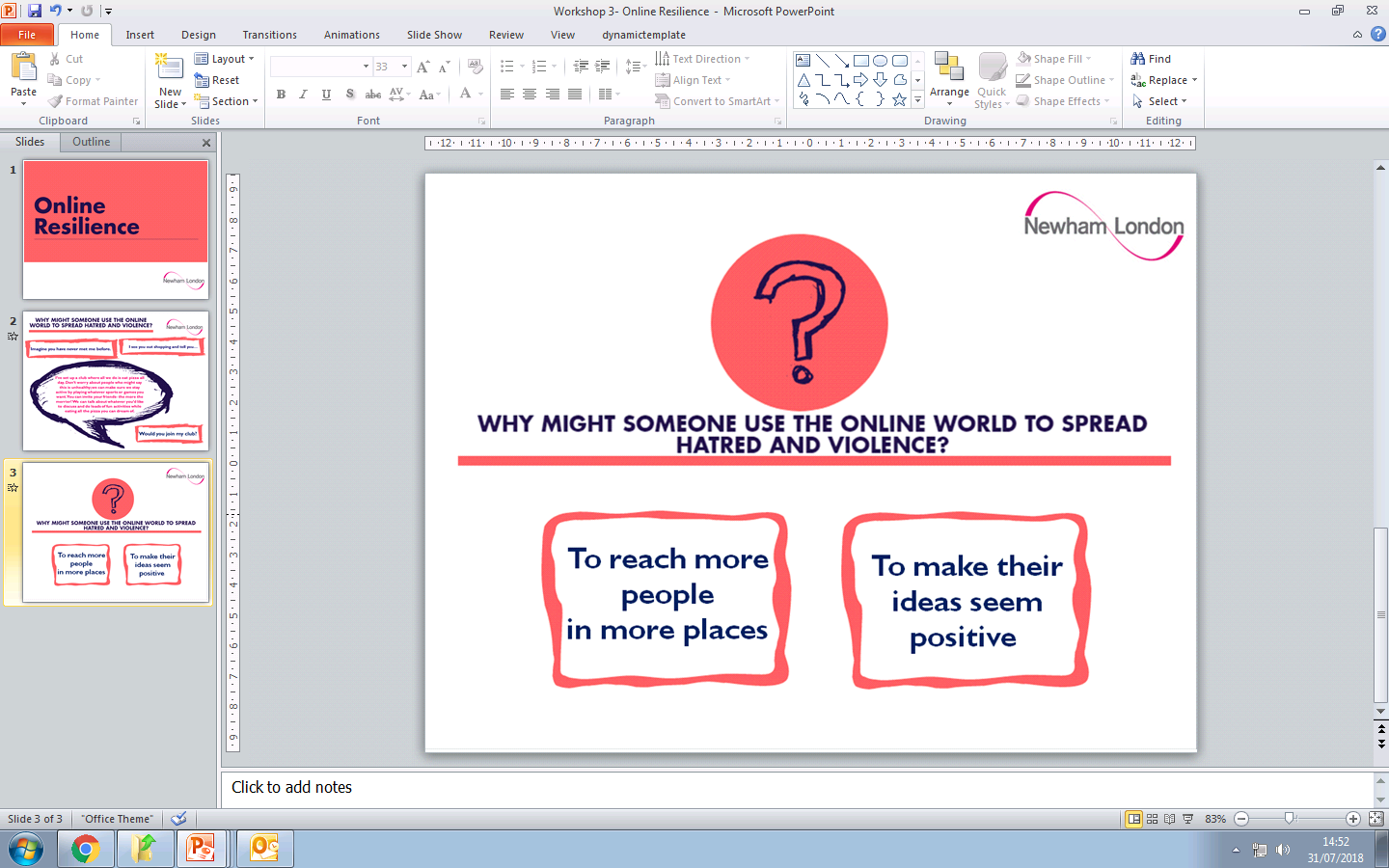 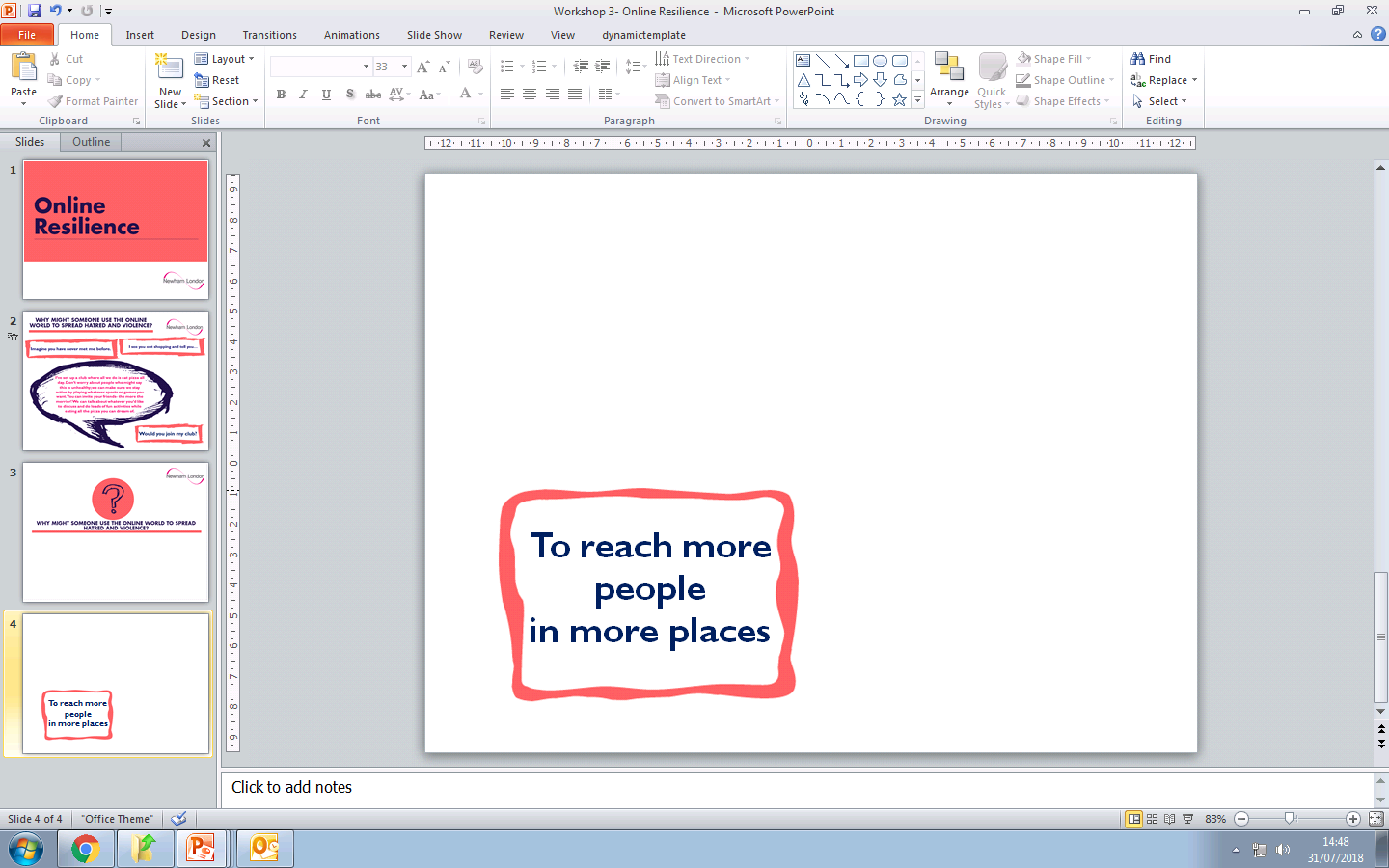 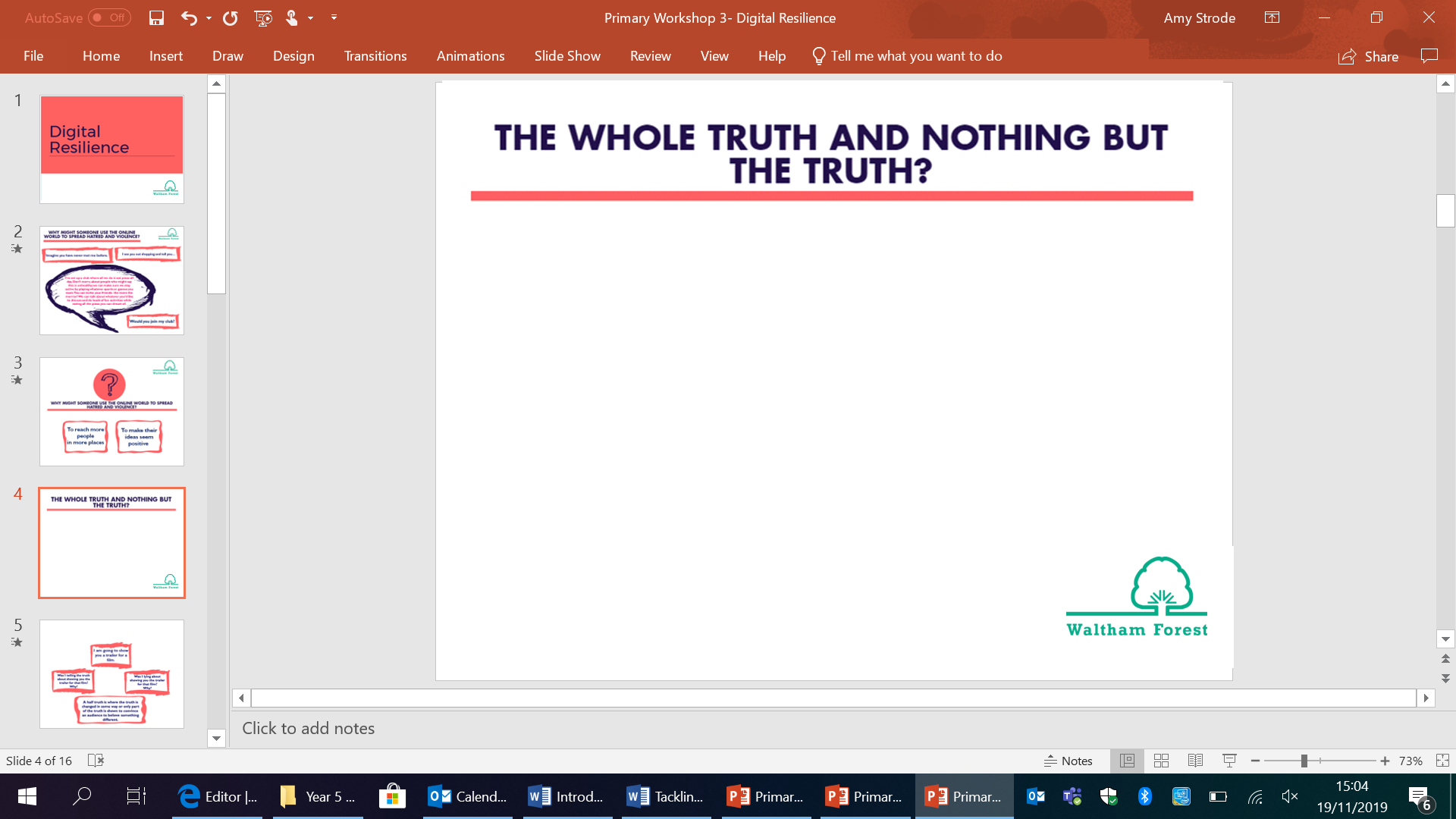 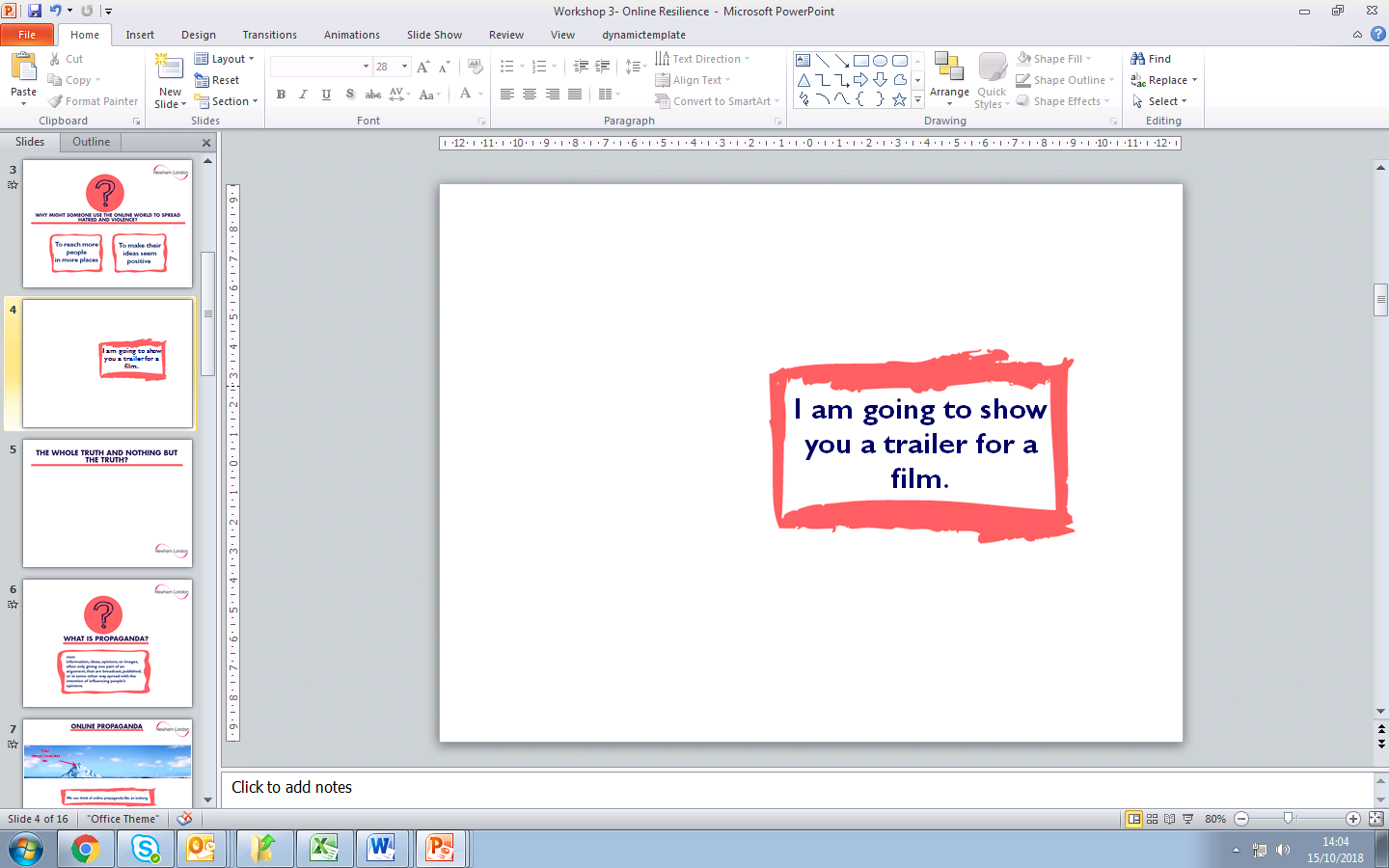 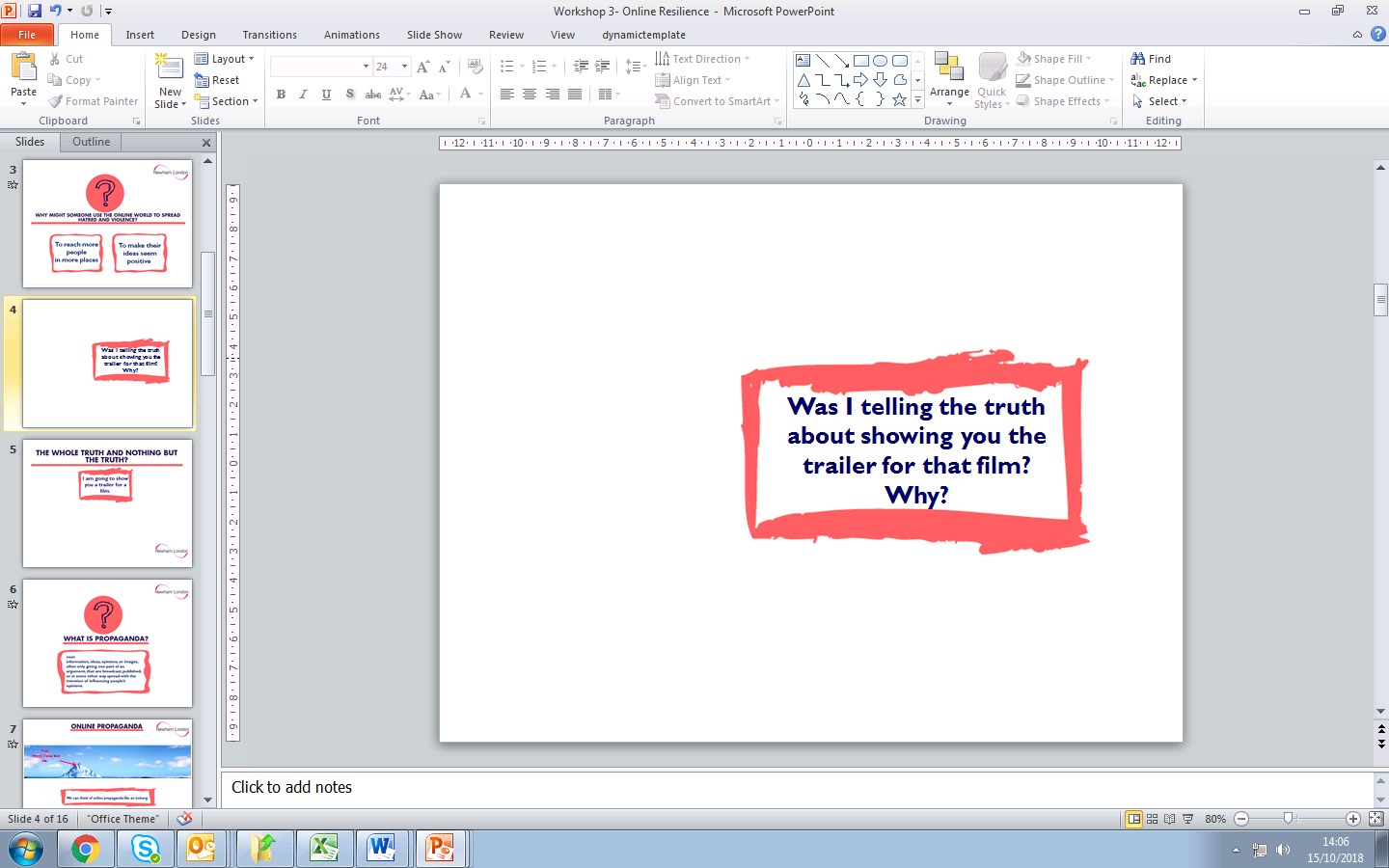 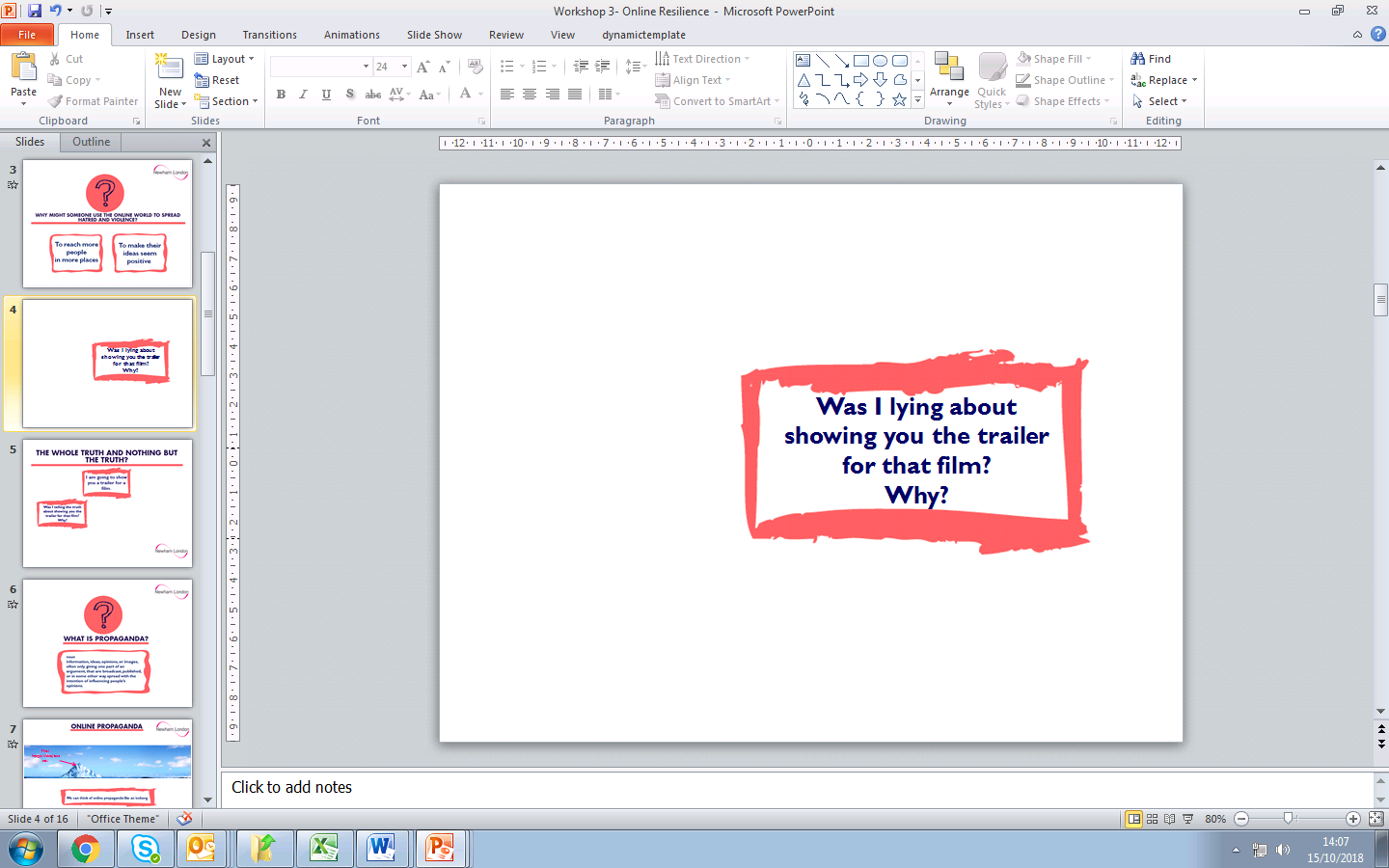 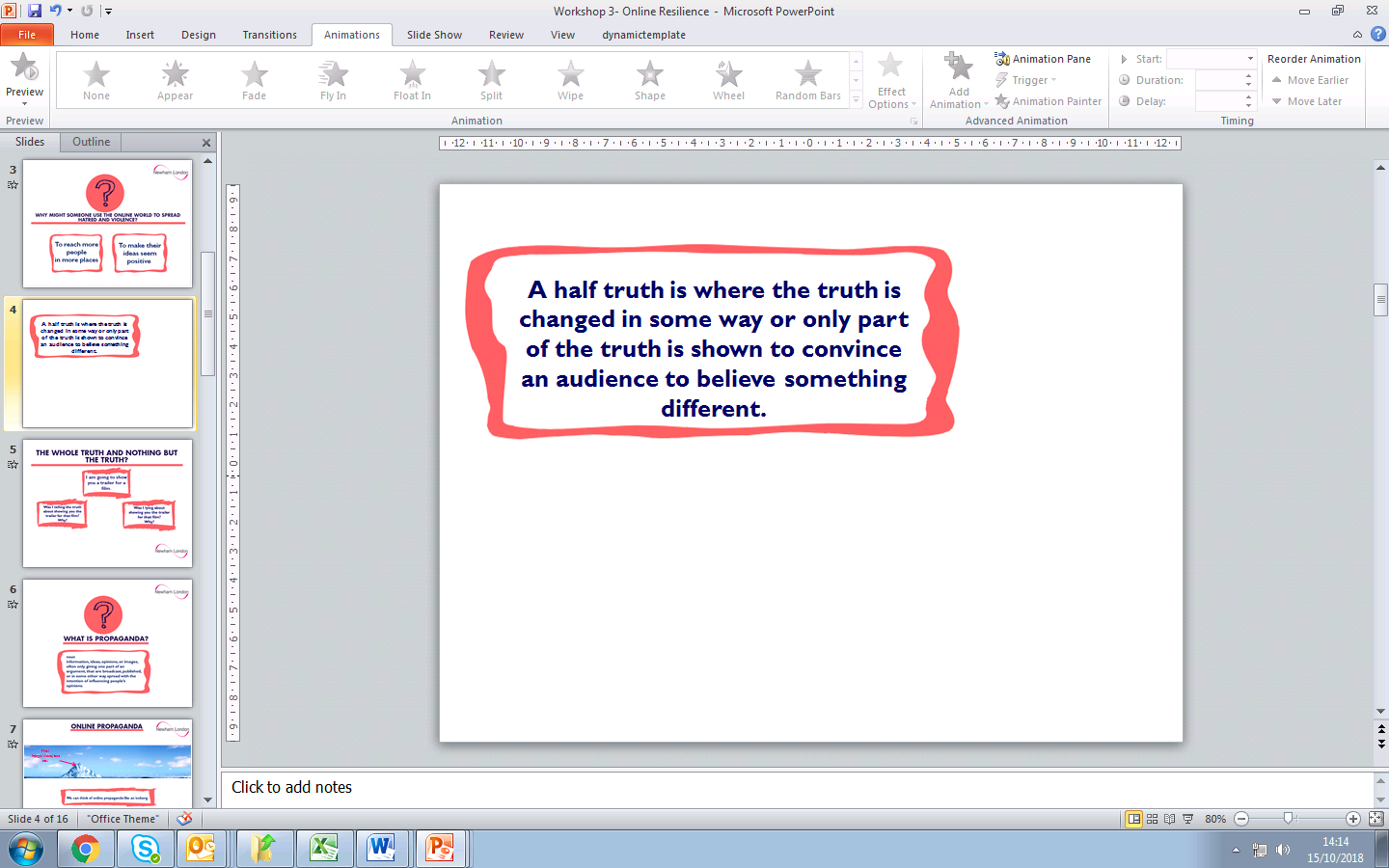 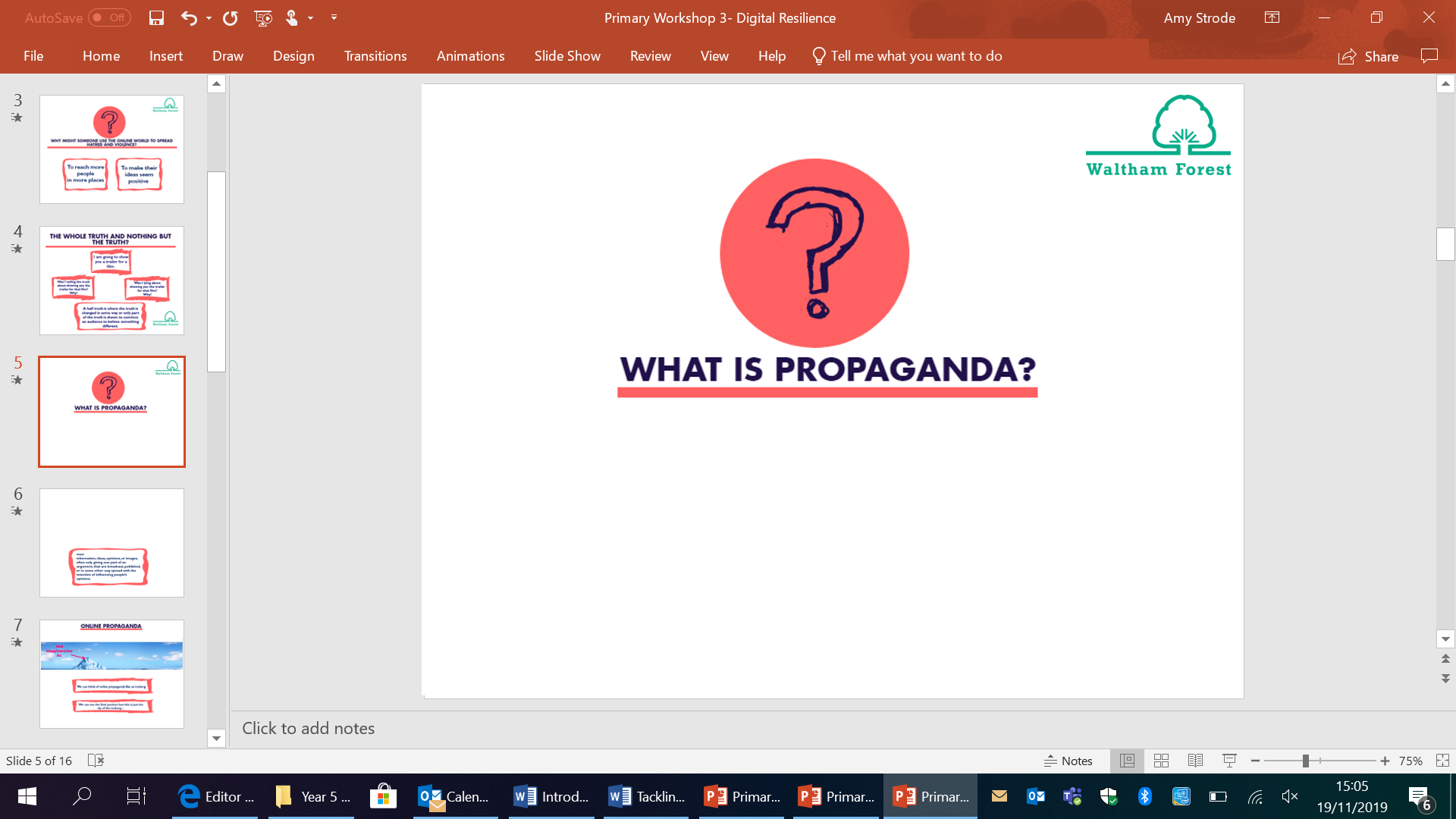 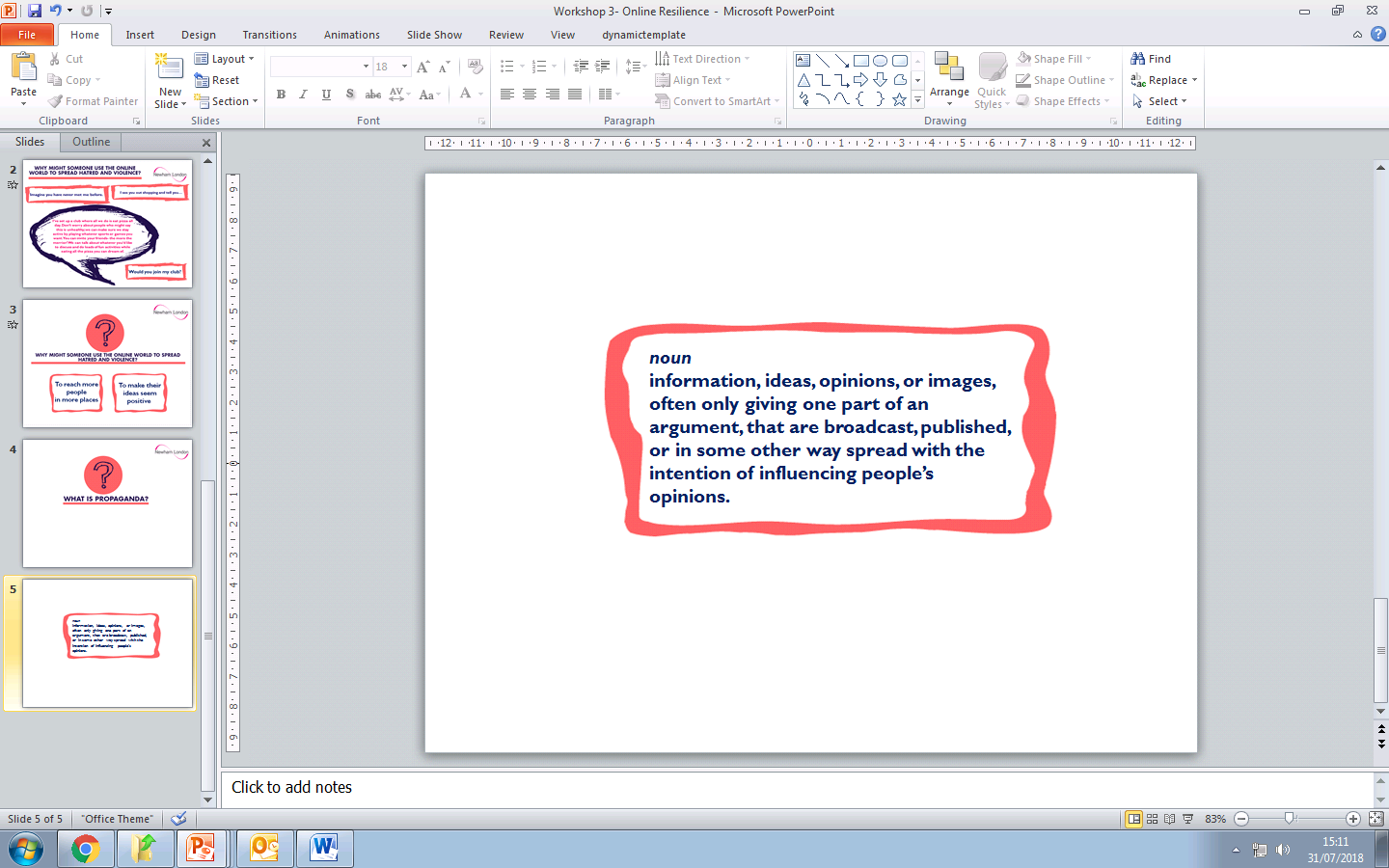 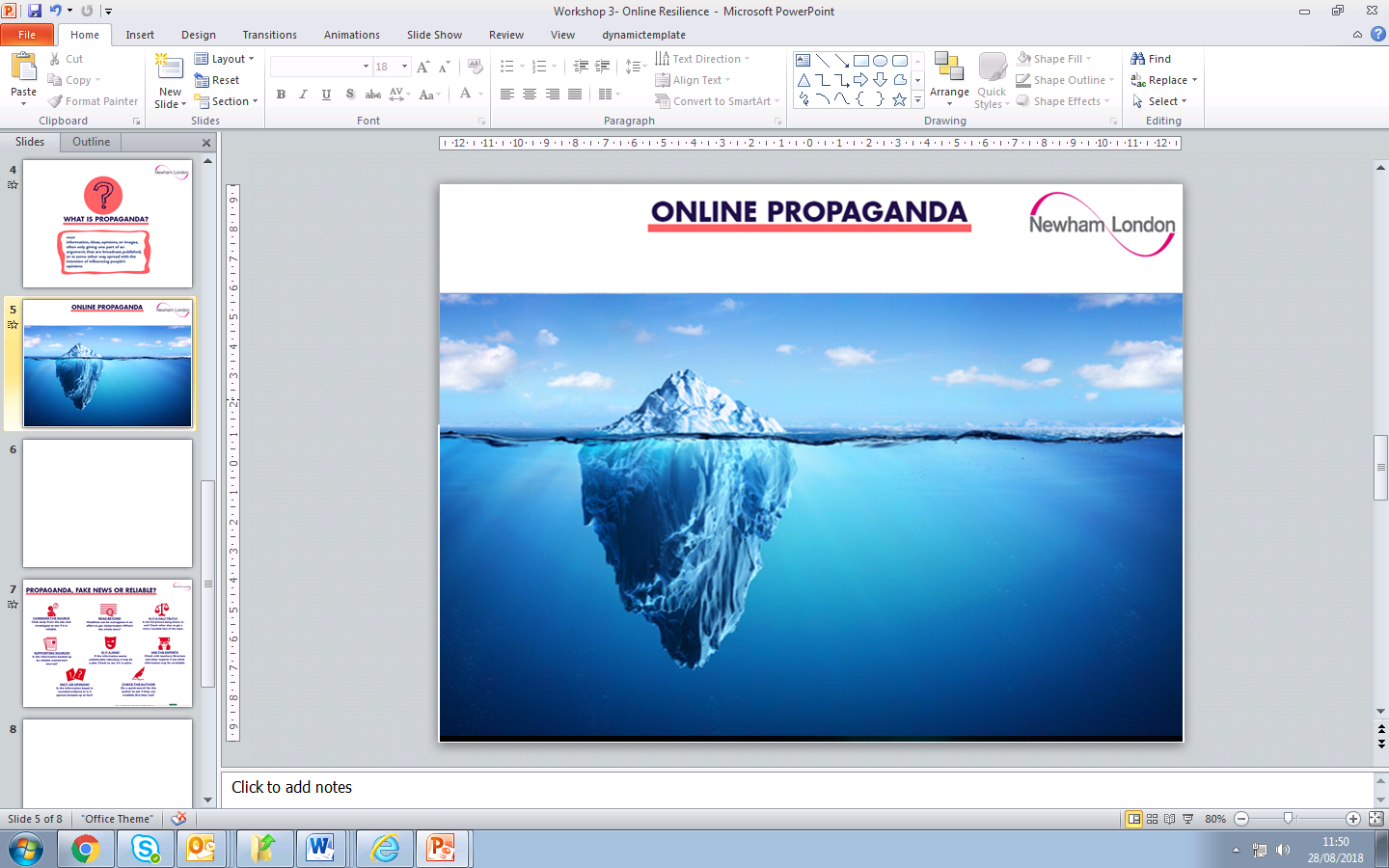 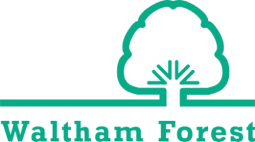 Final image/video/text etc.
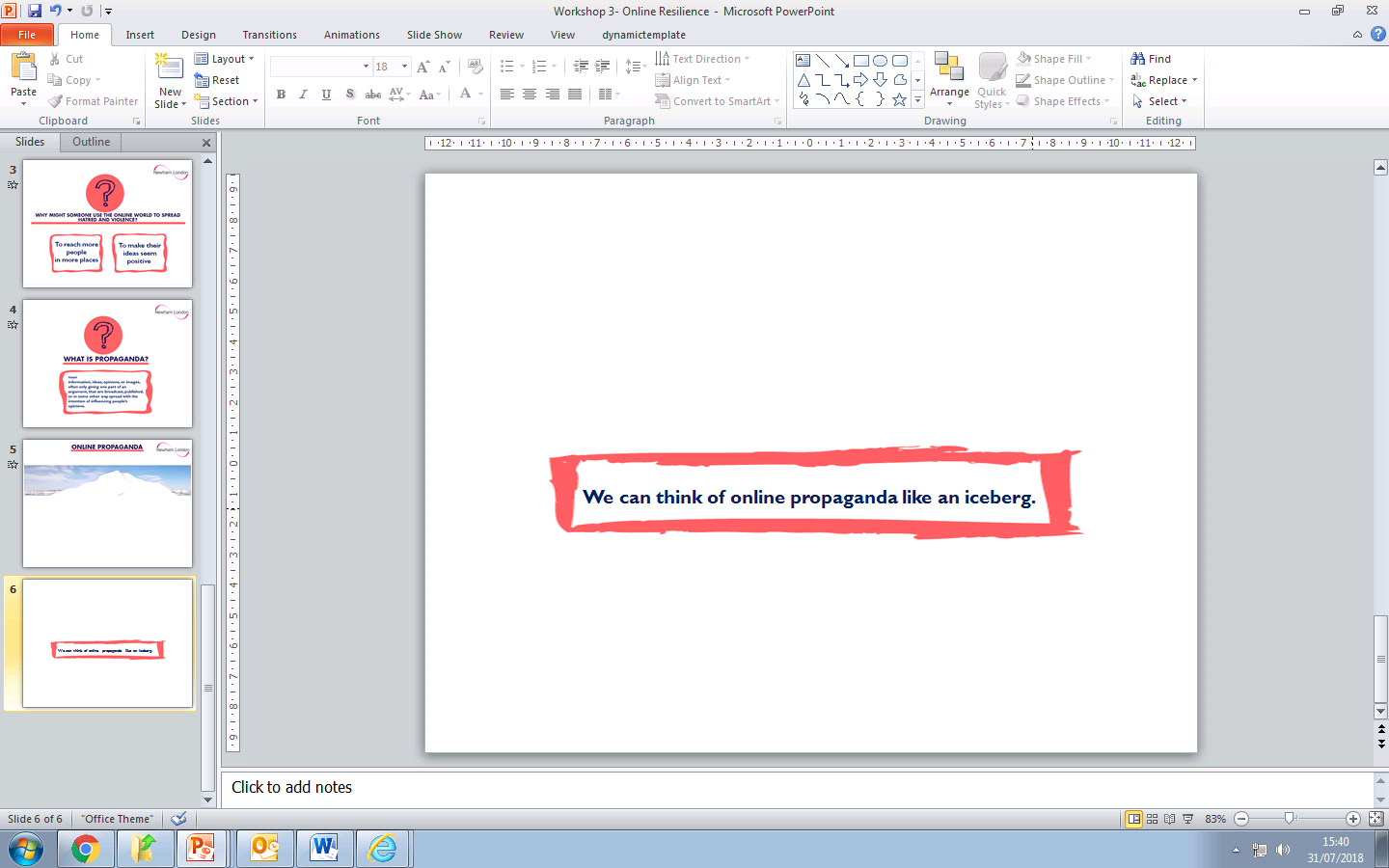 Editing/ hidden messages/ half-truths/ author intentions etc
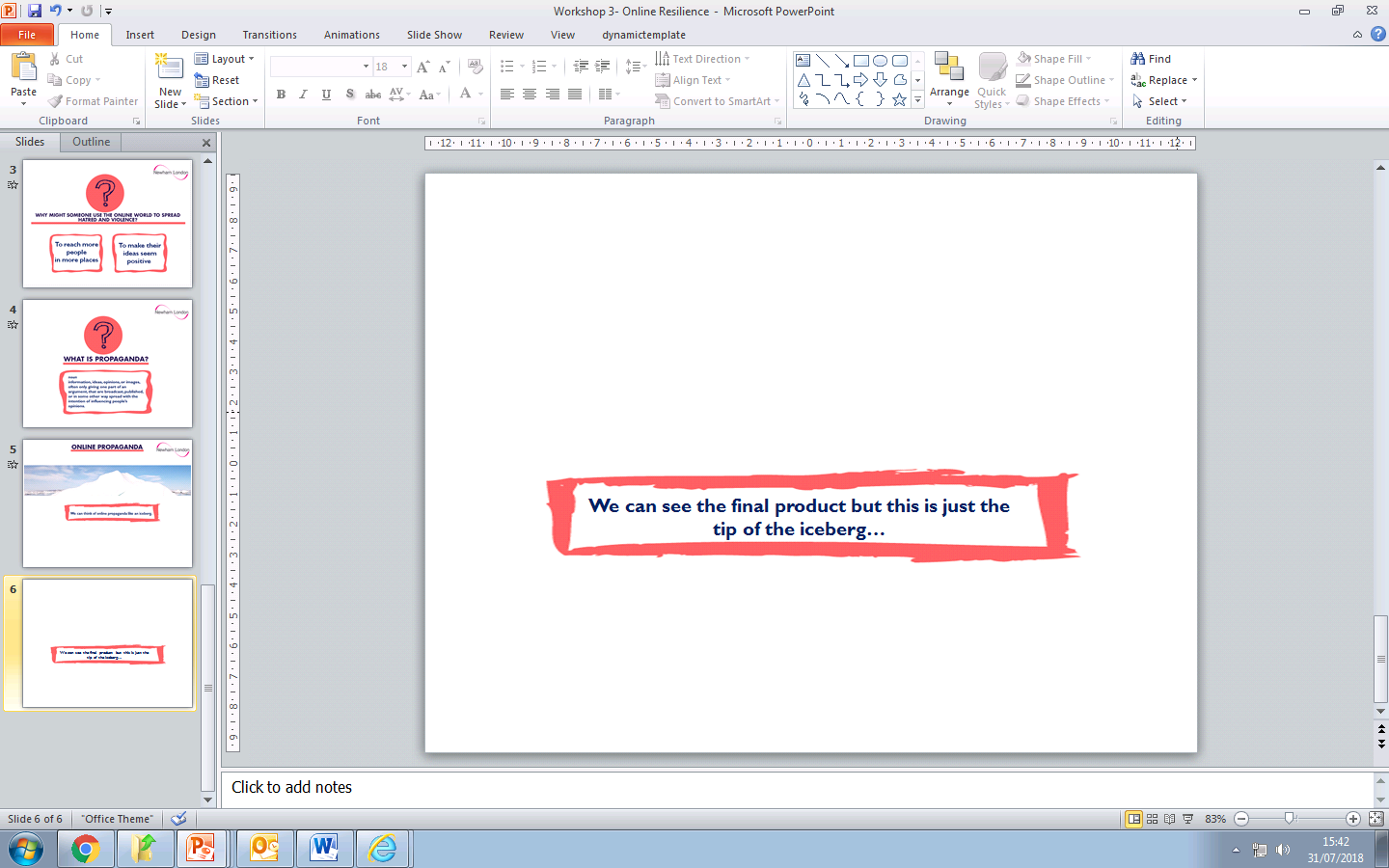 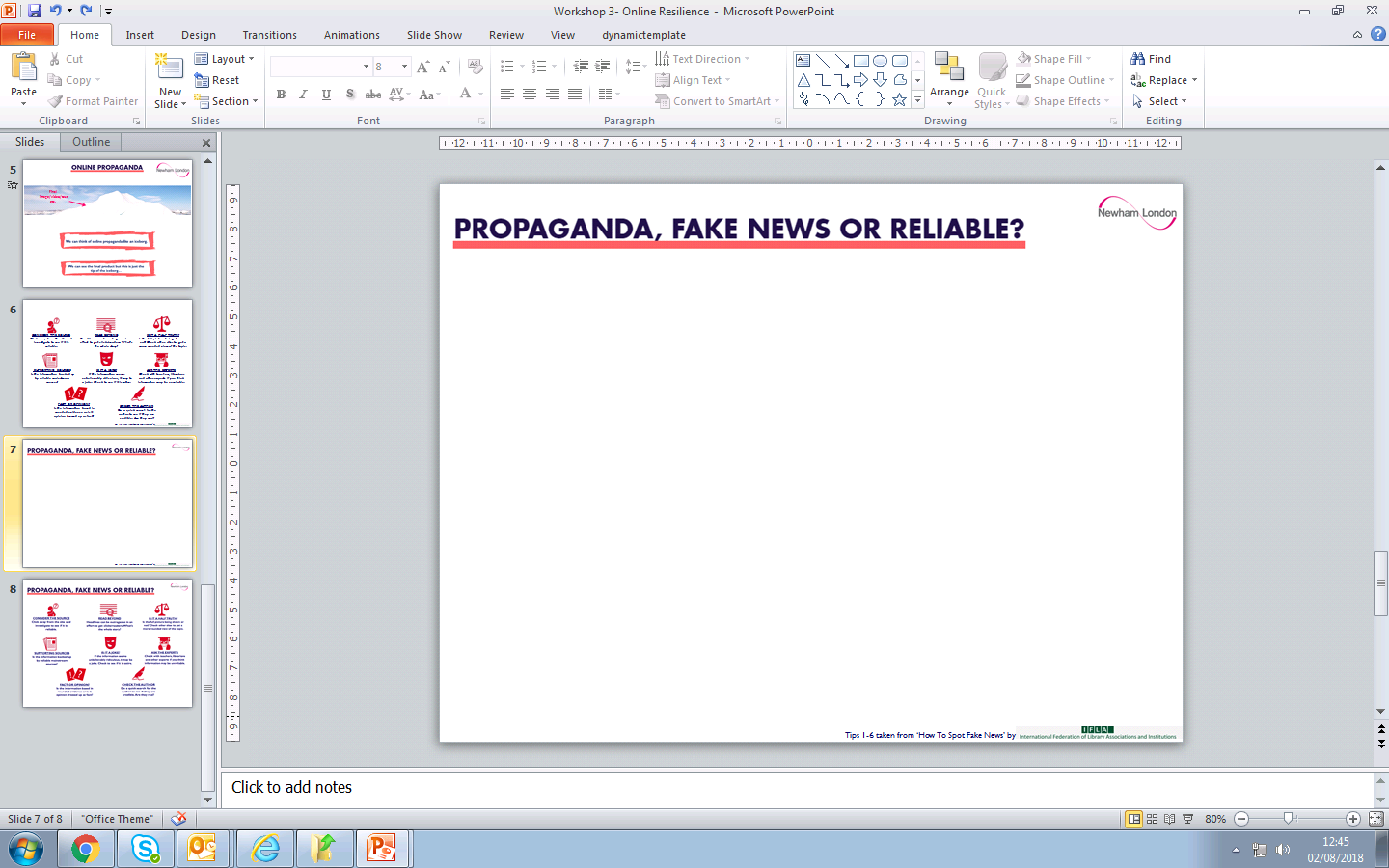 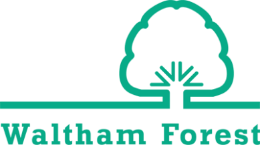 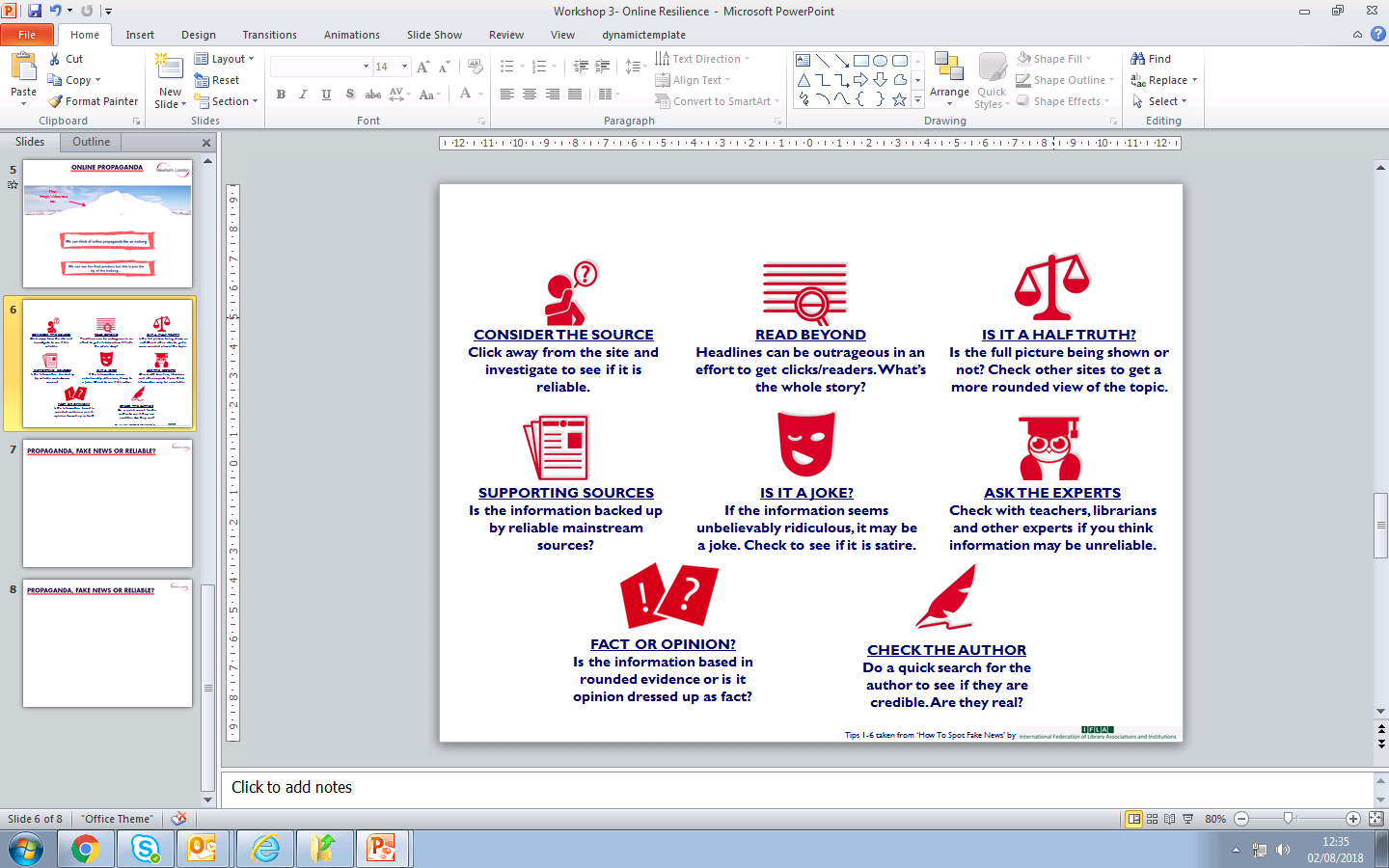 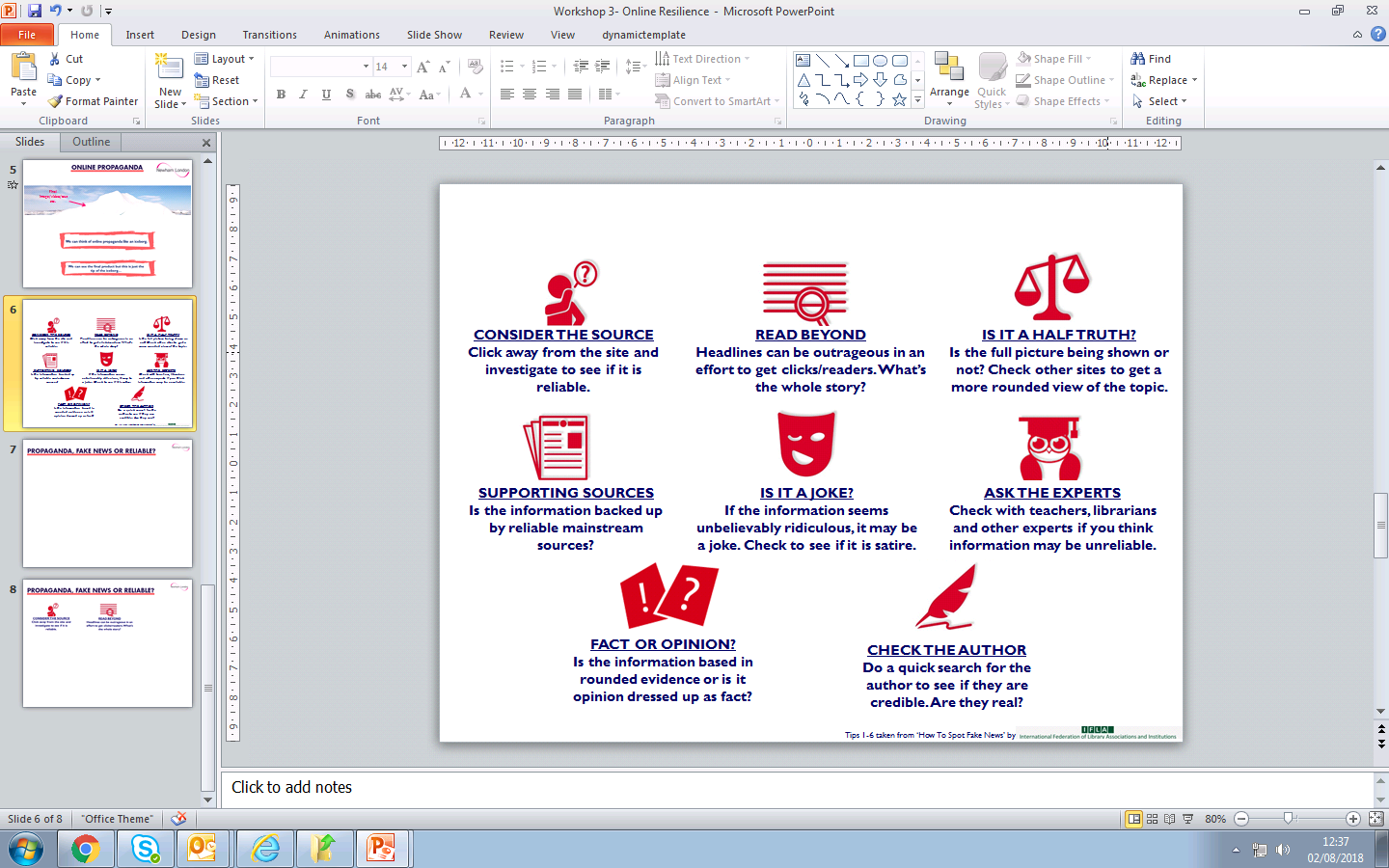 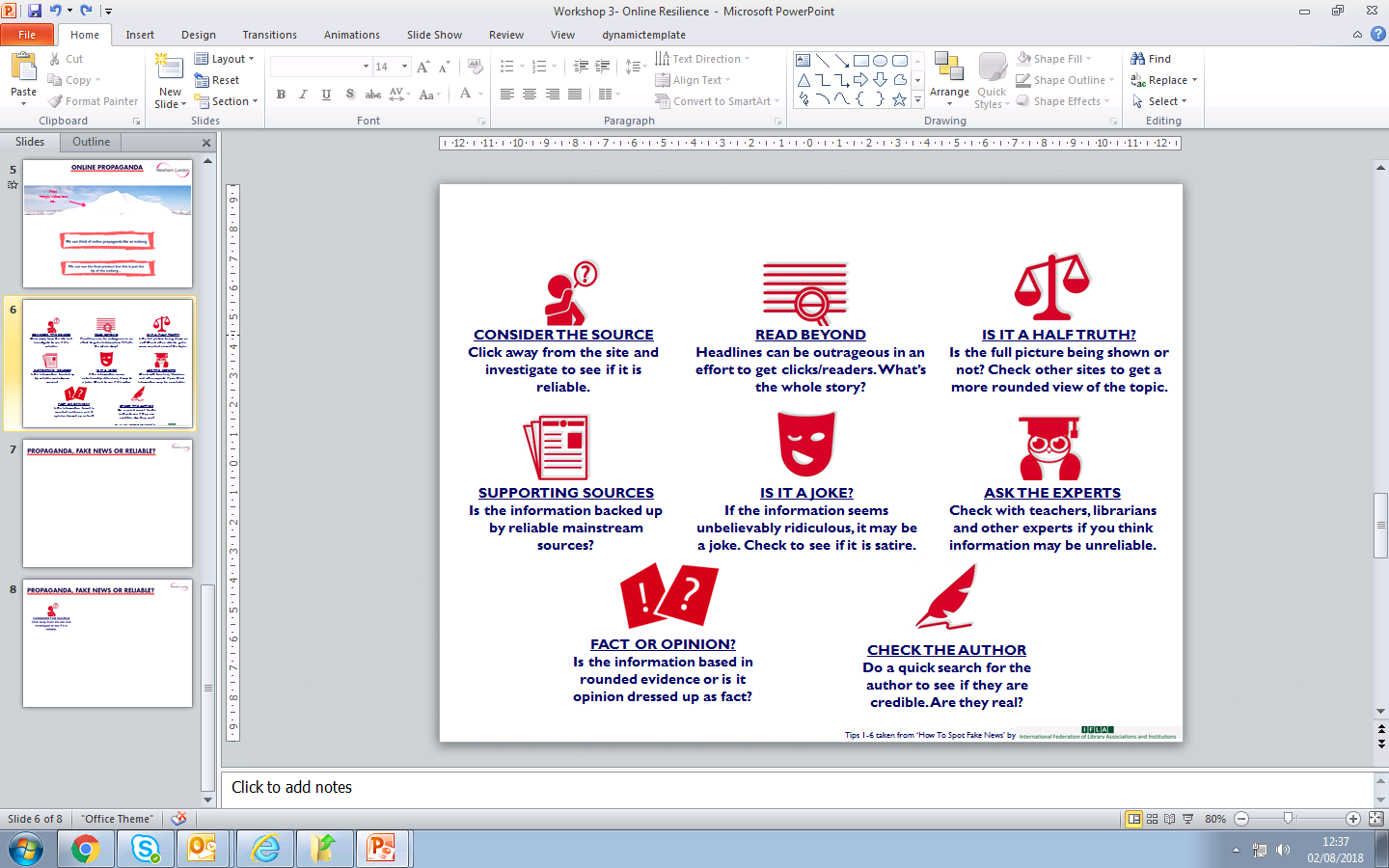 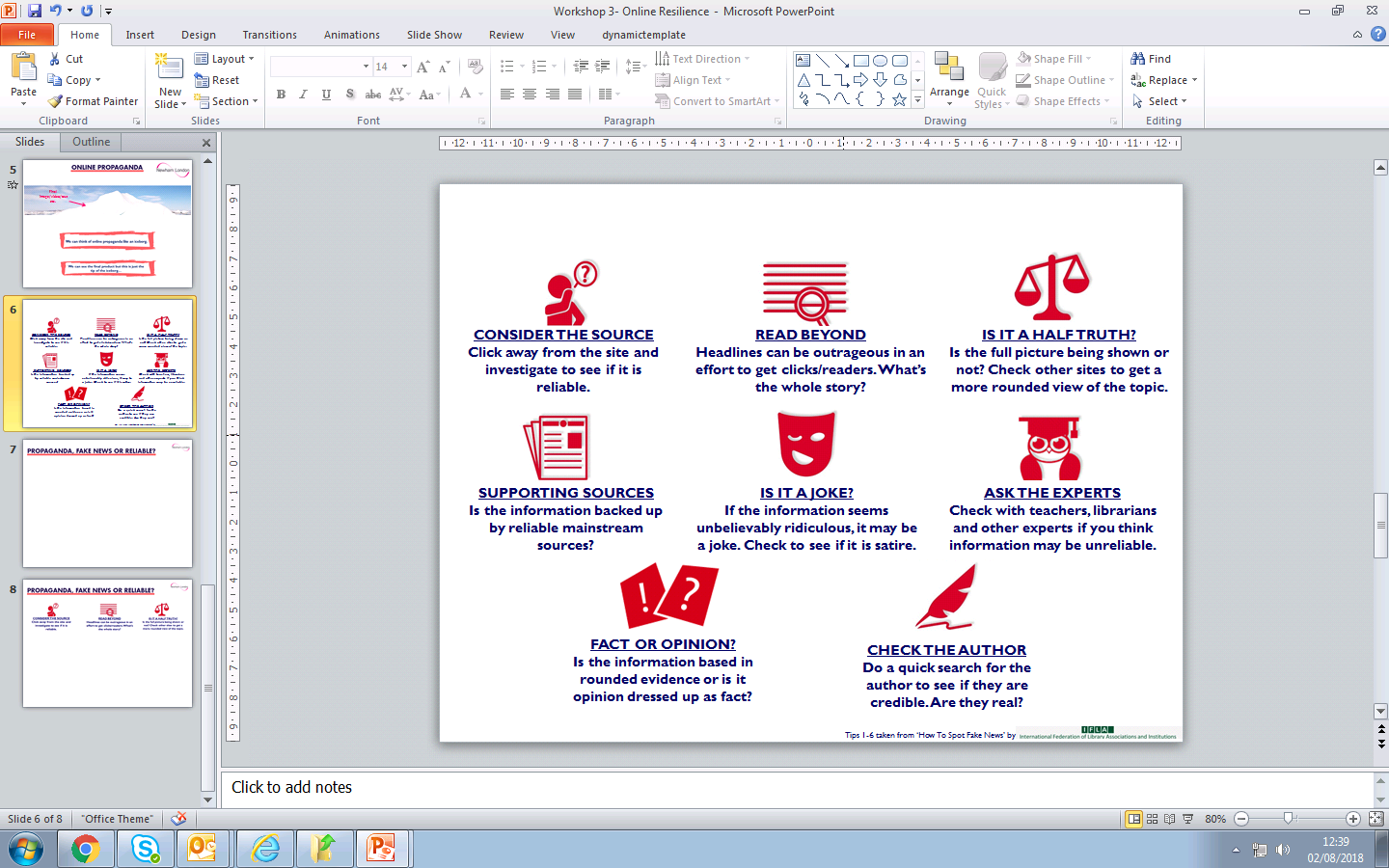 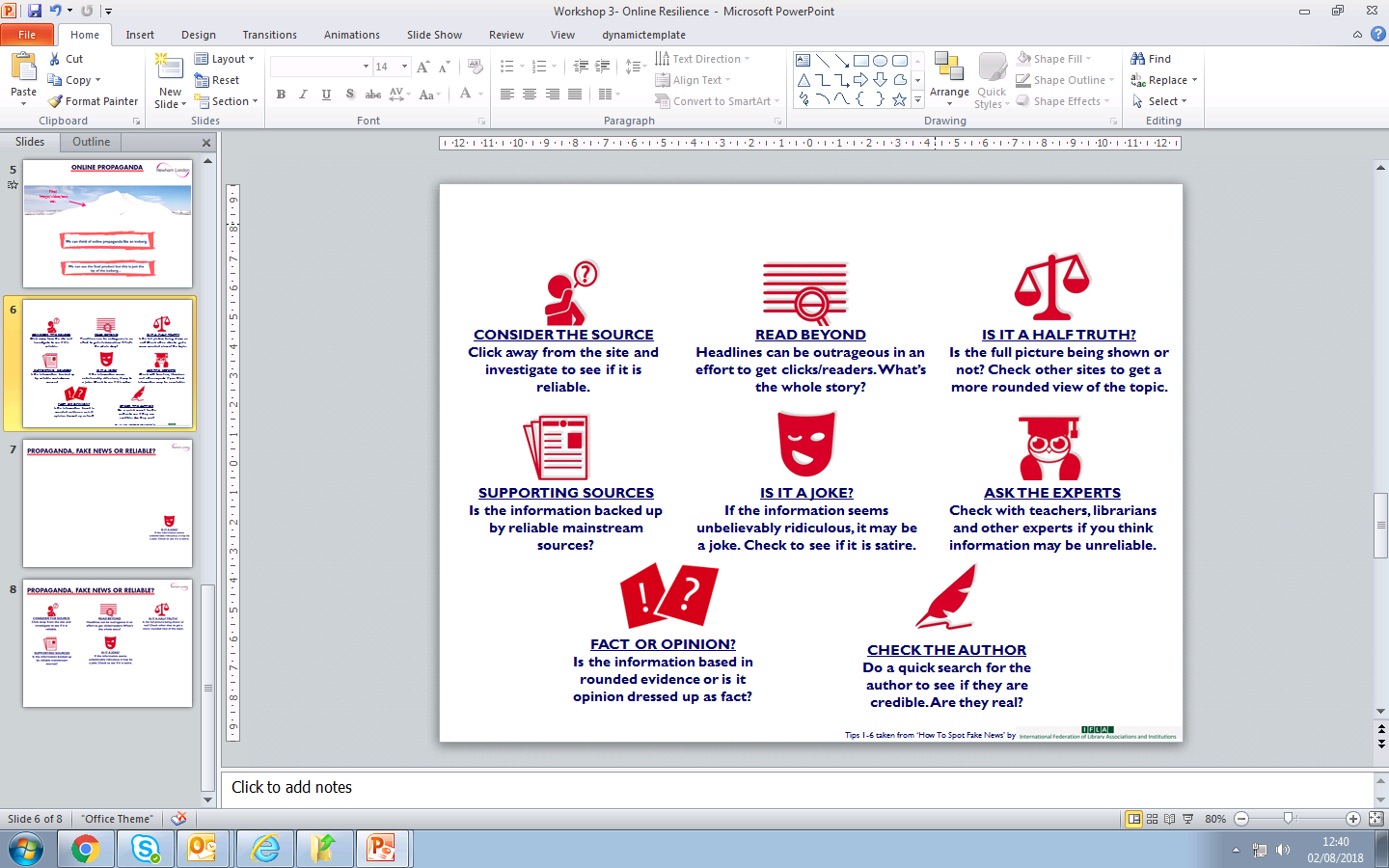 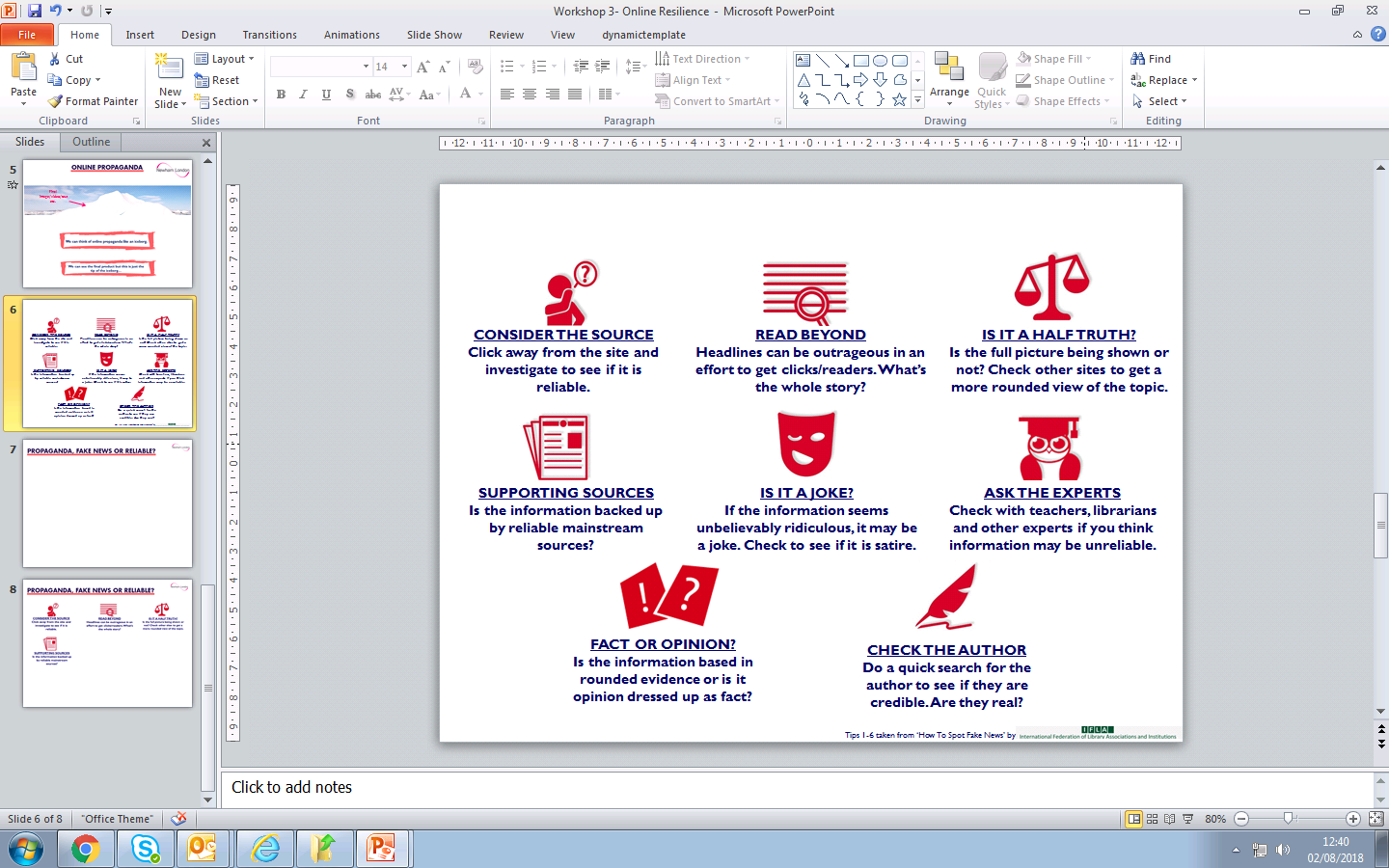 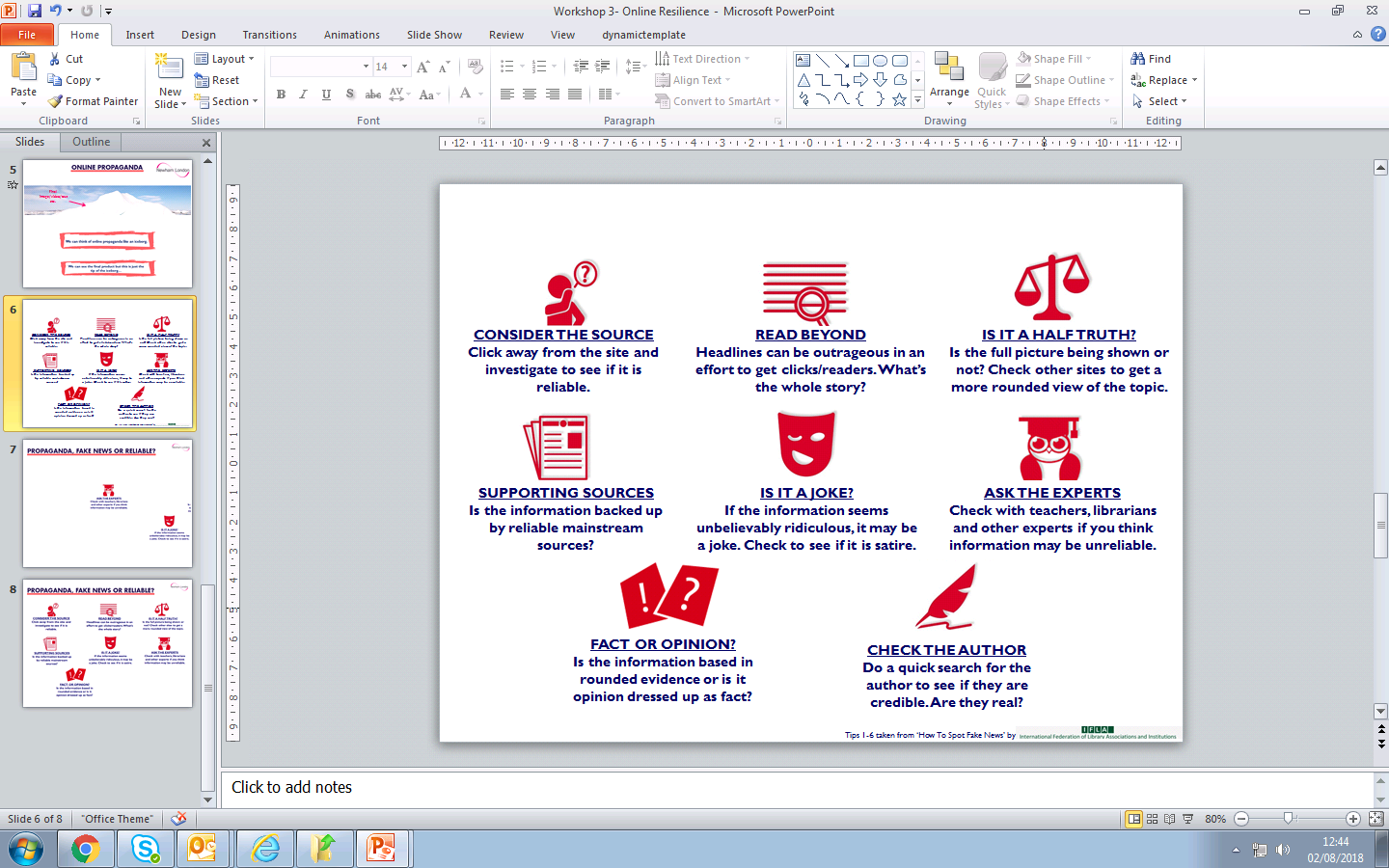 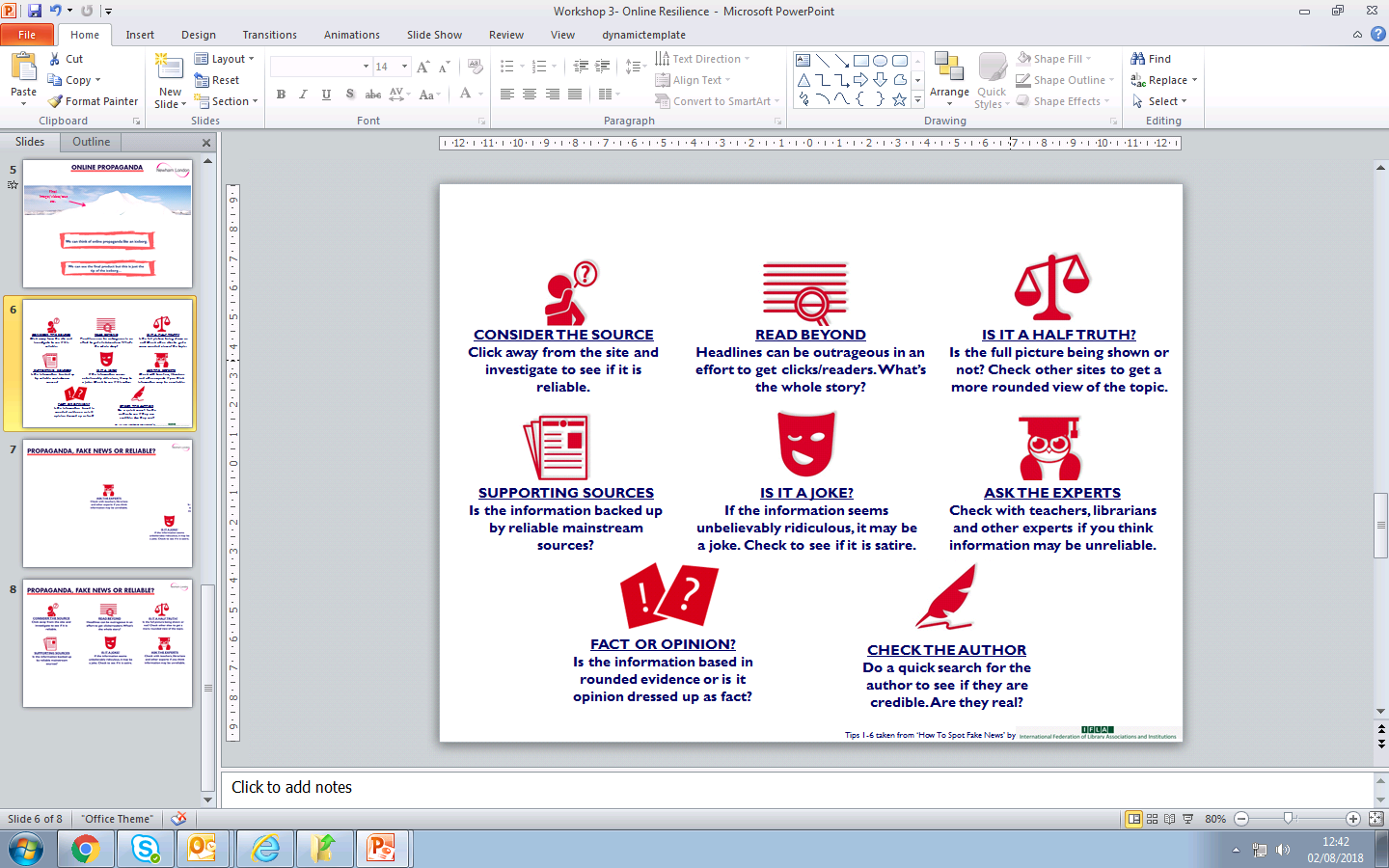 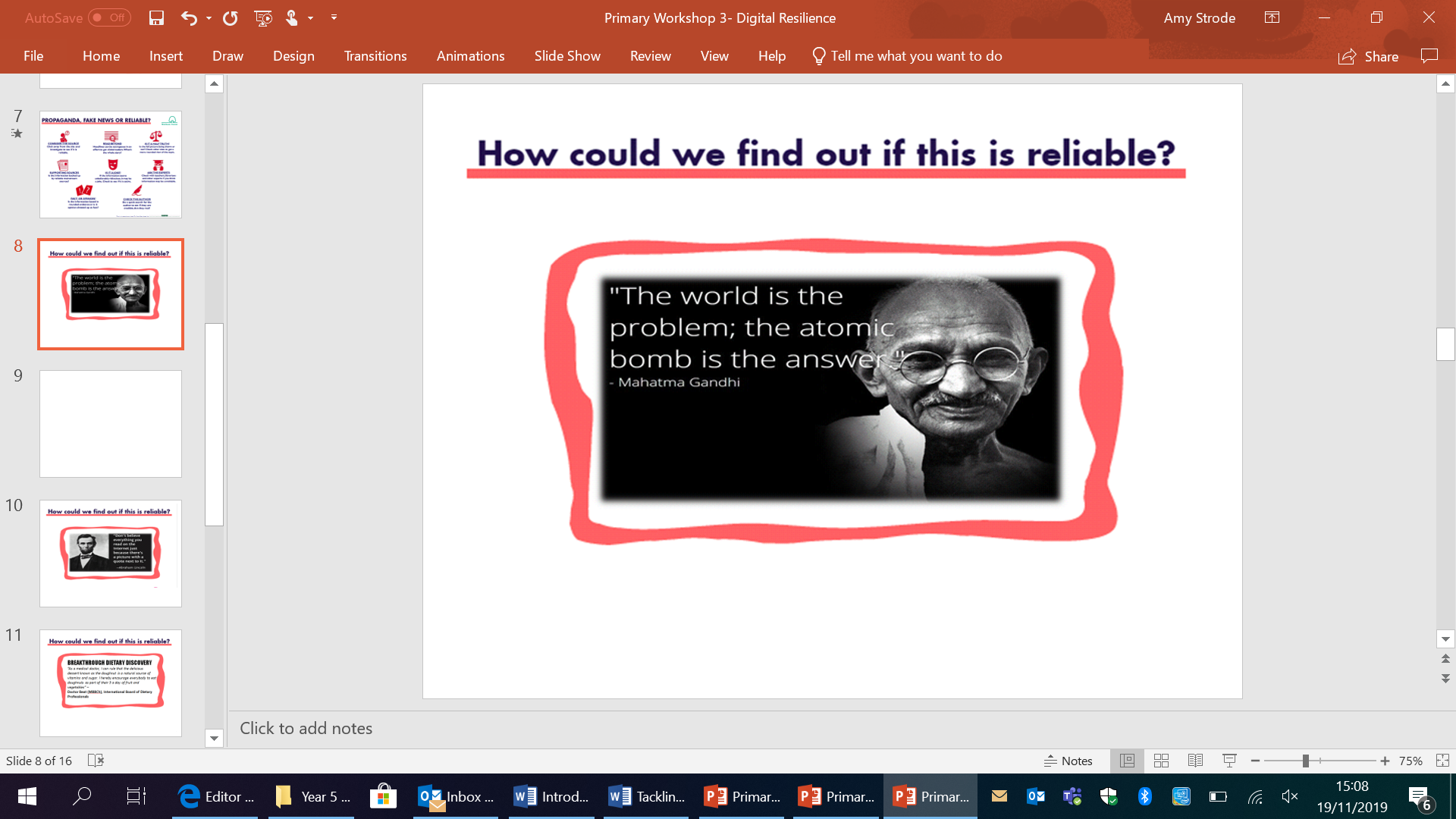 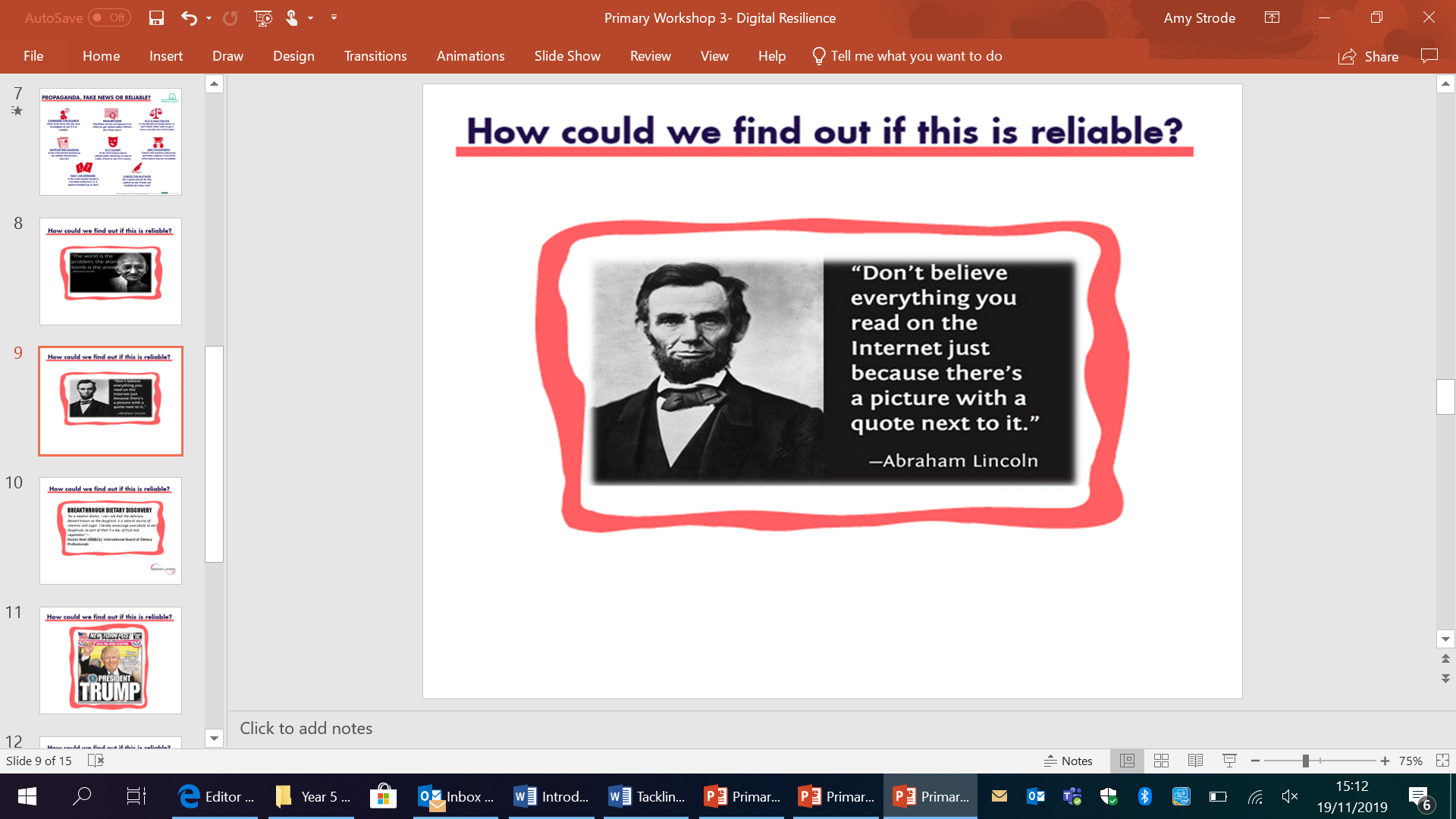 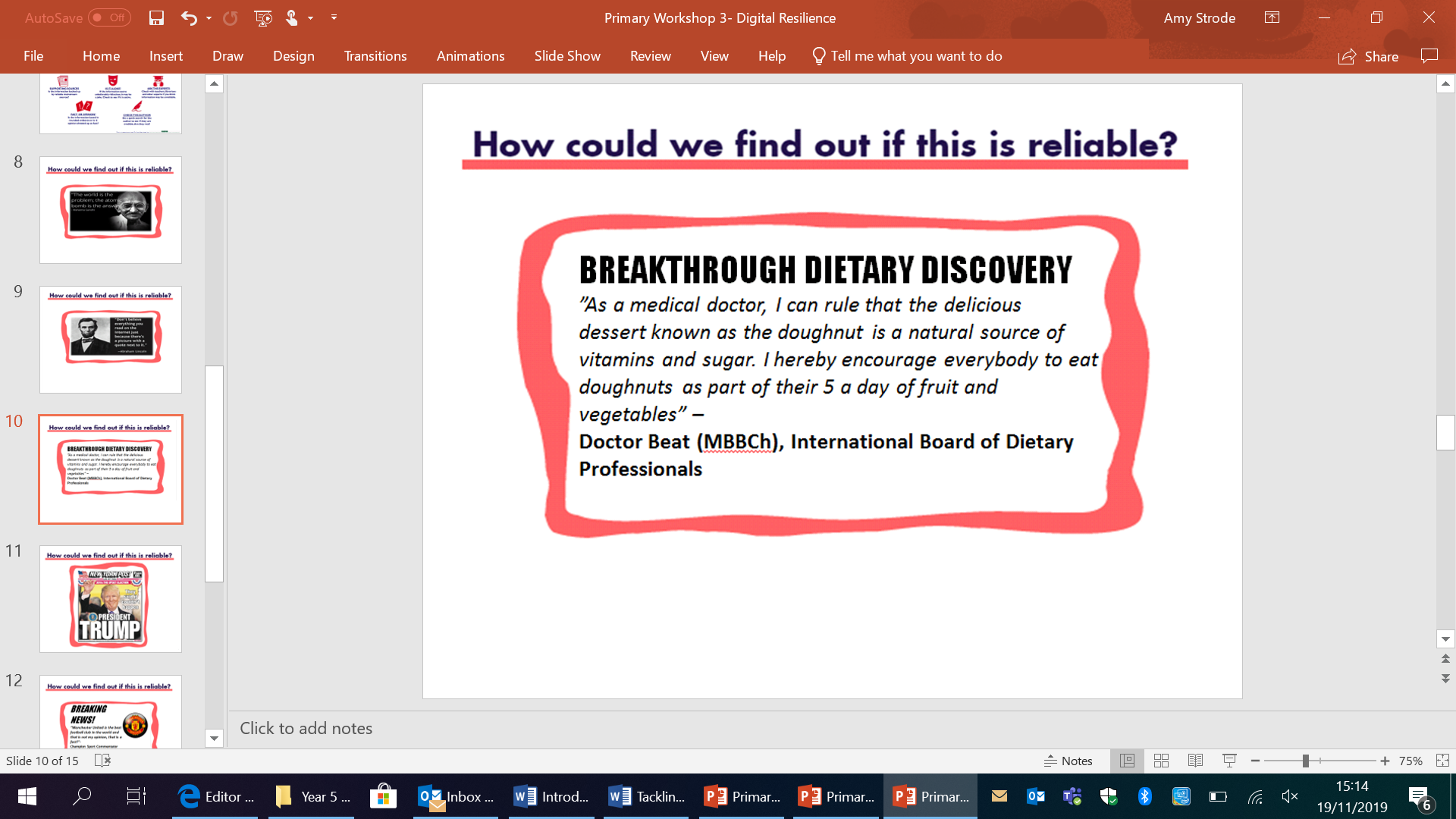 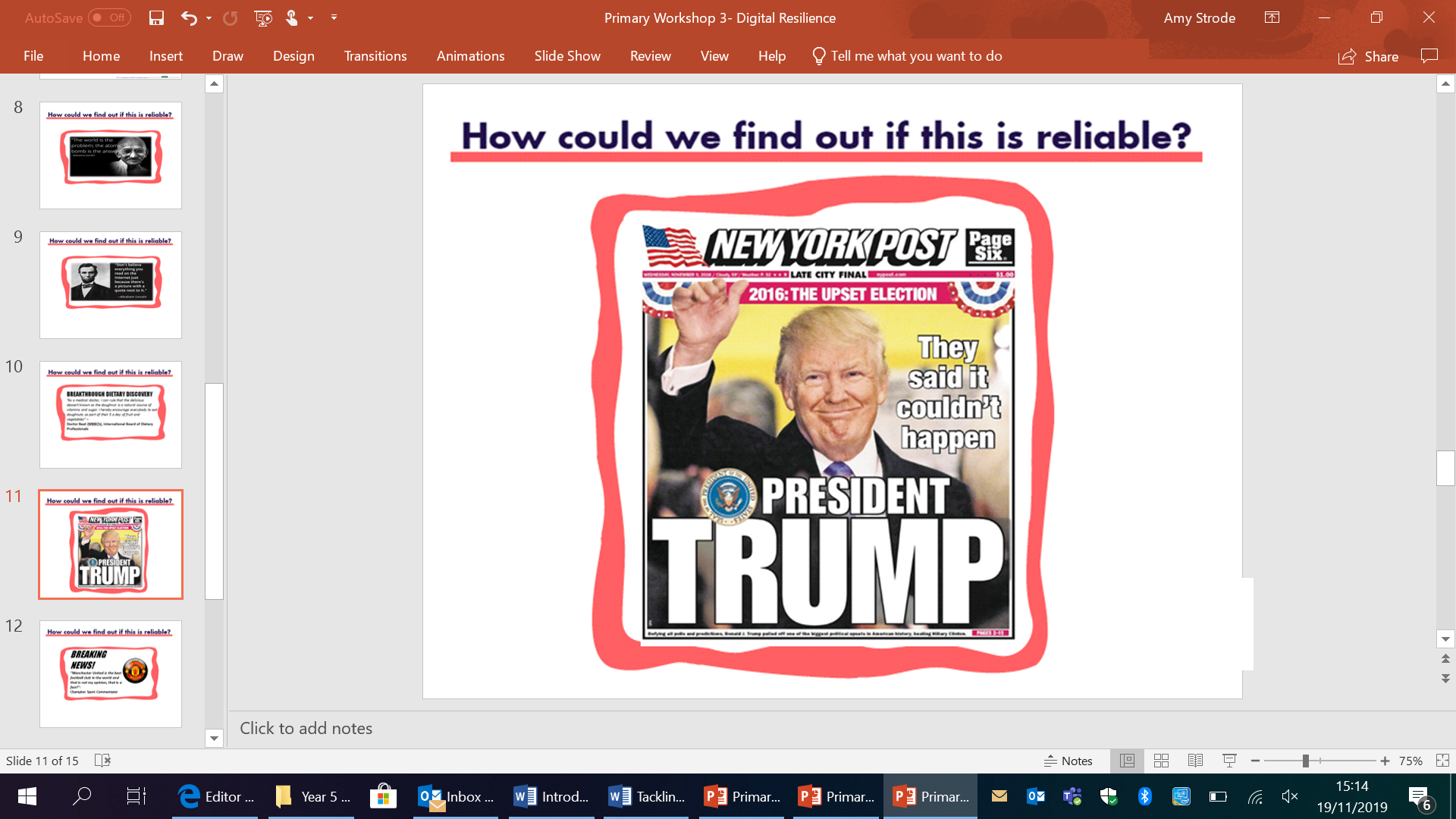 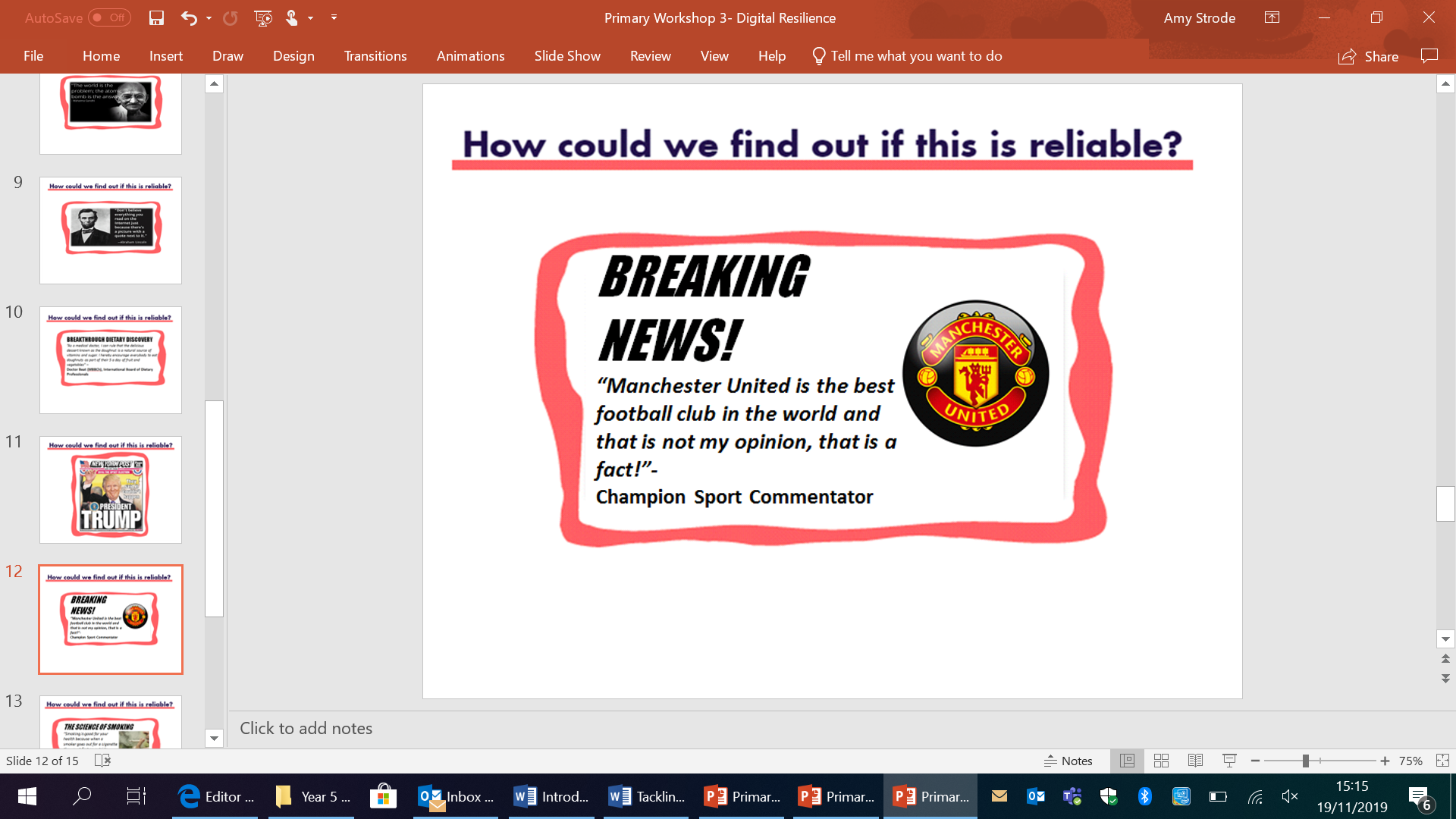 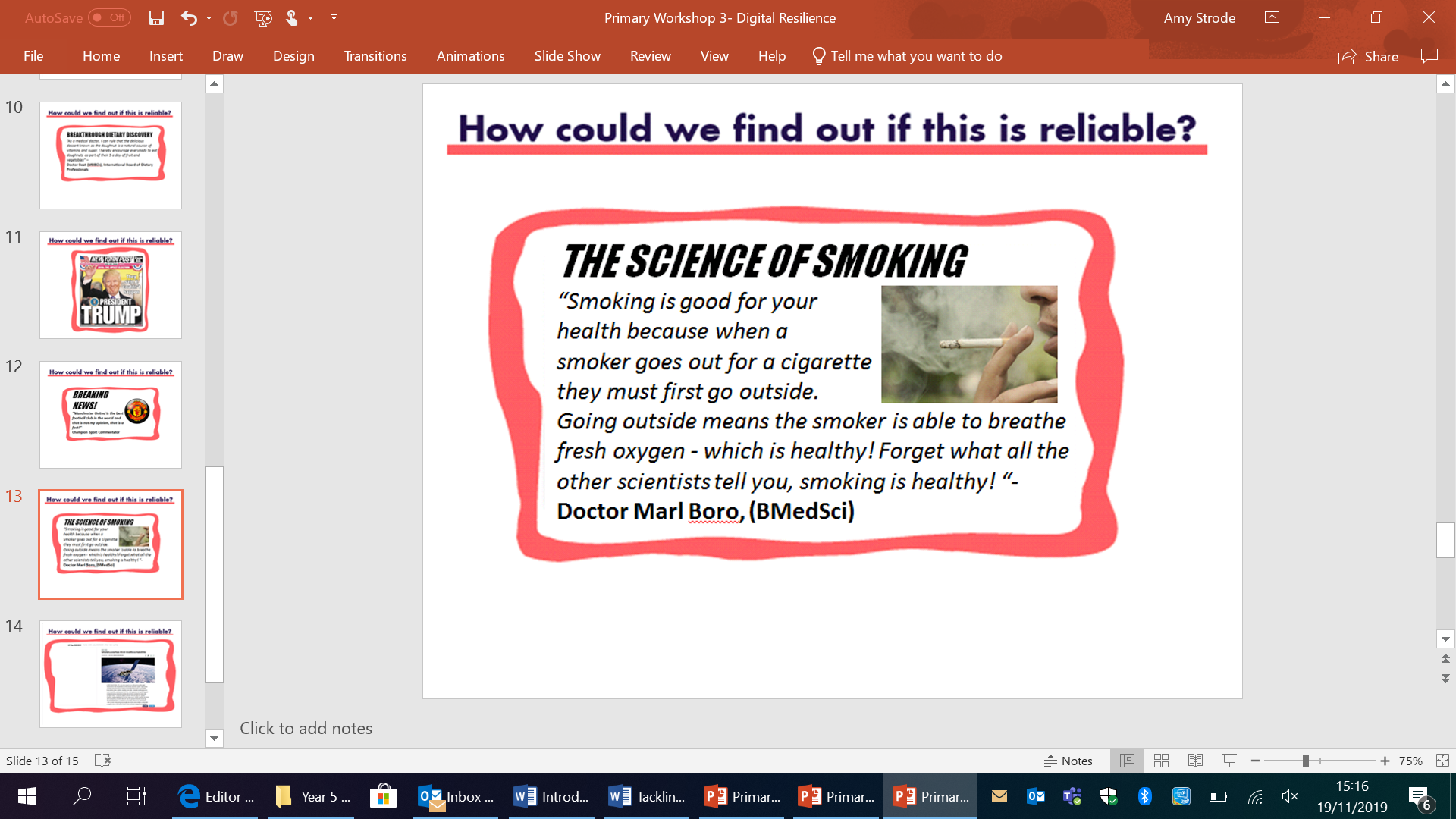 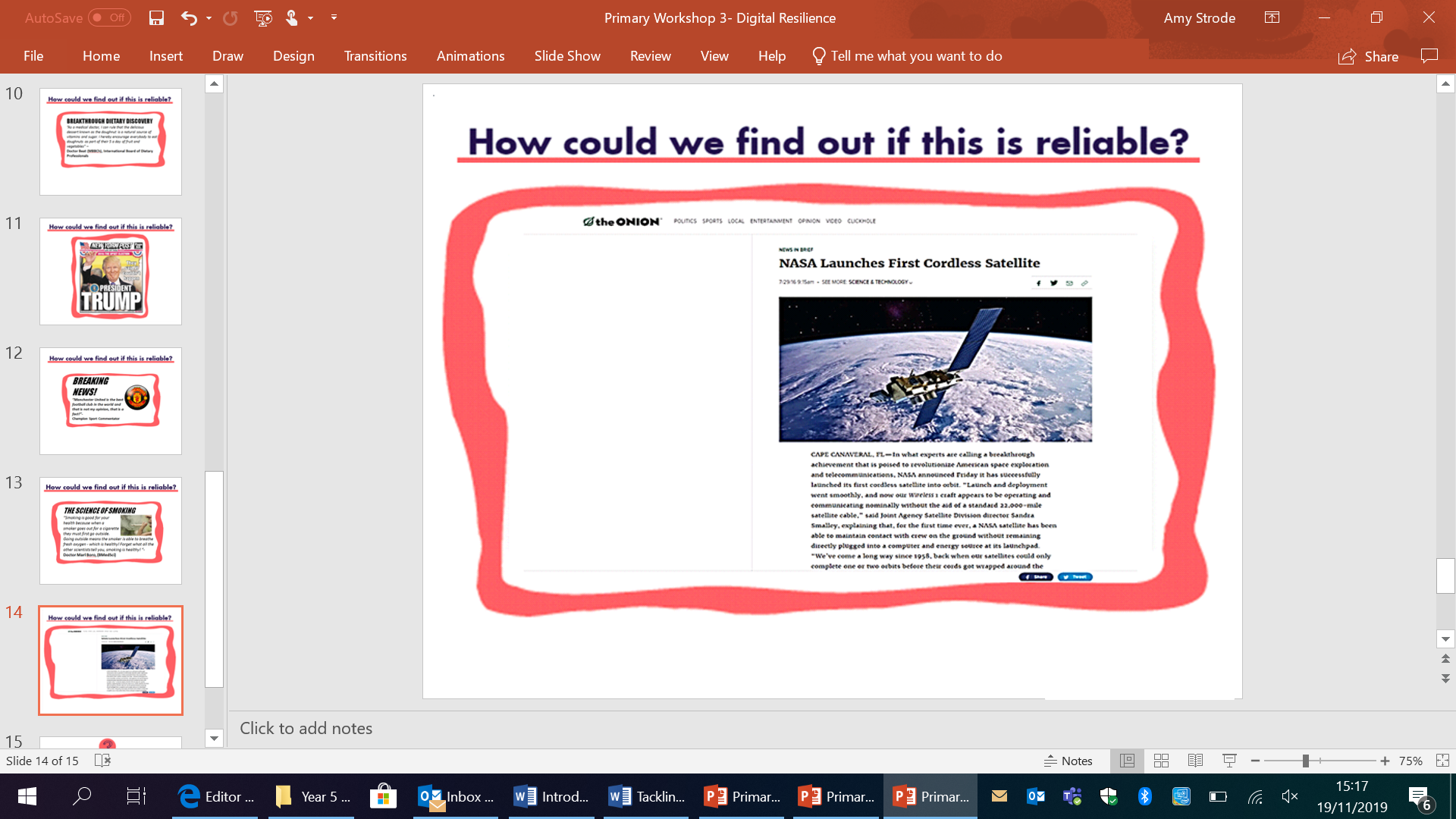 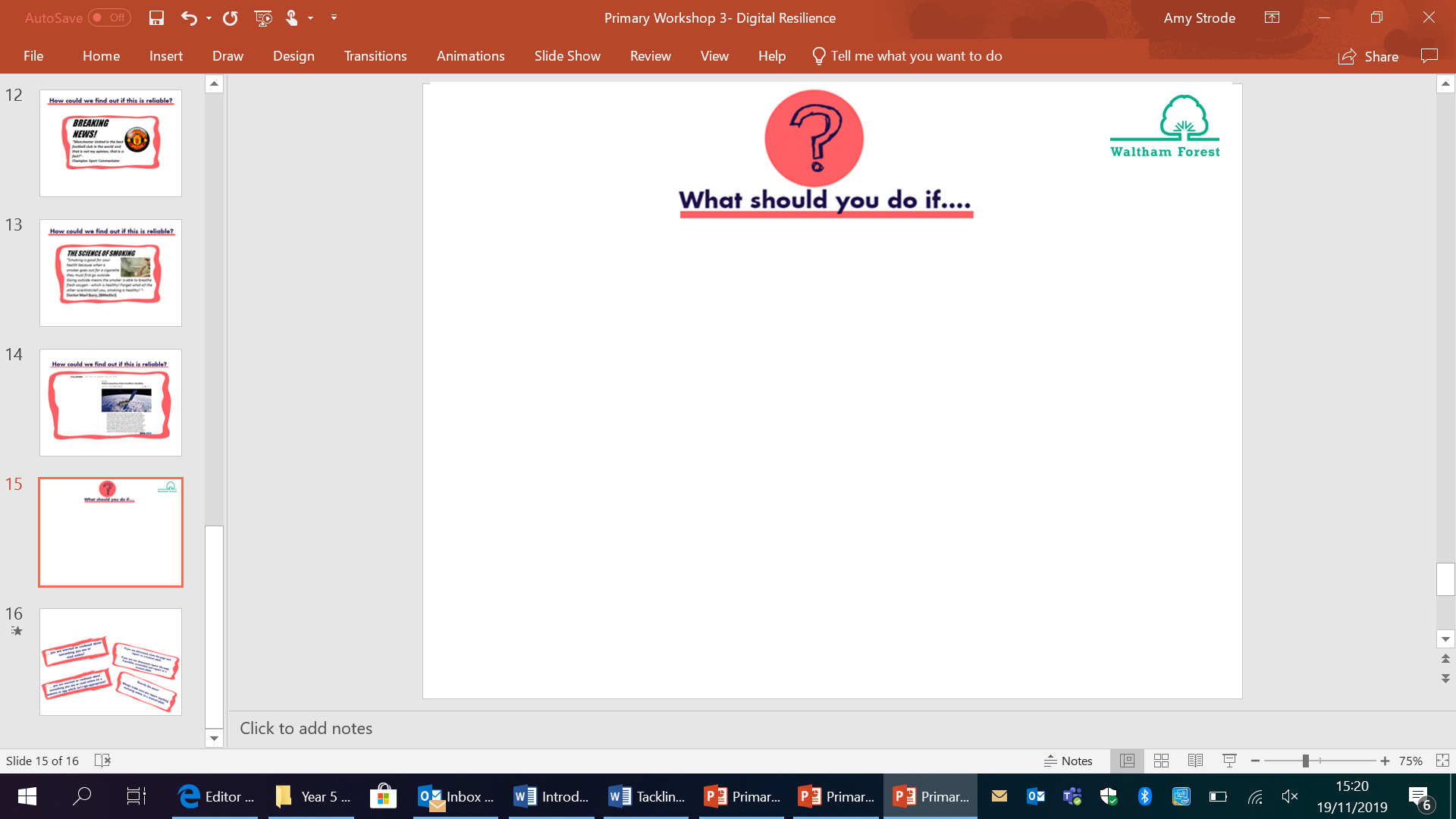 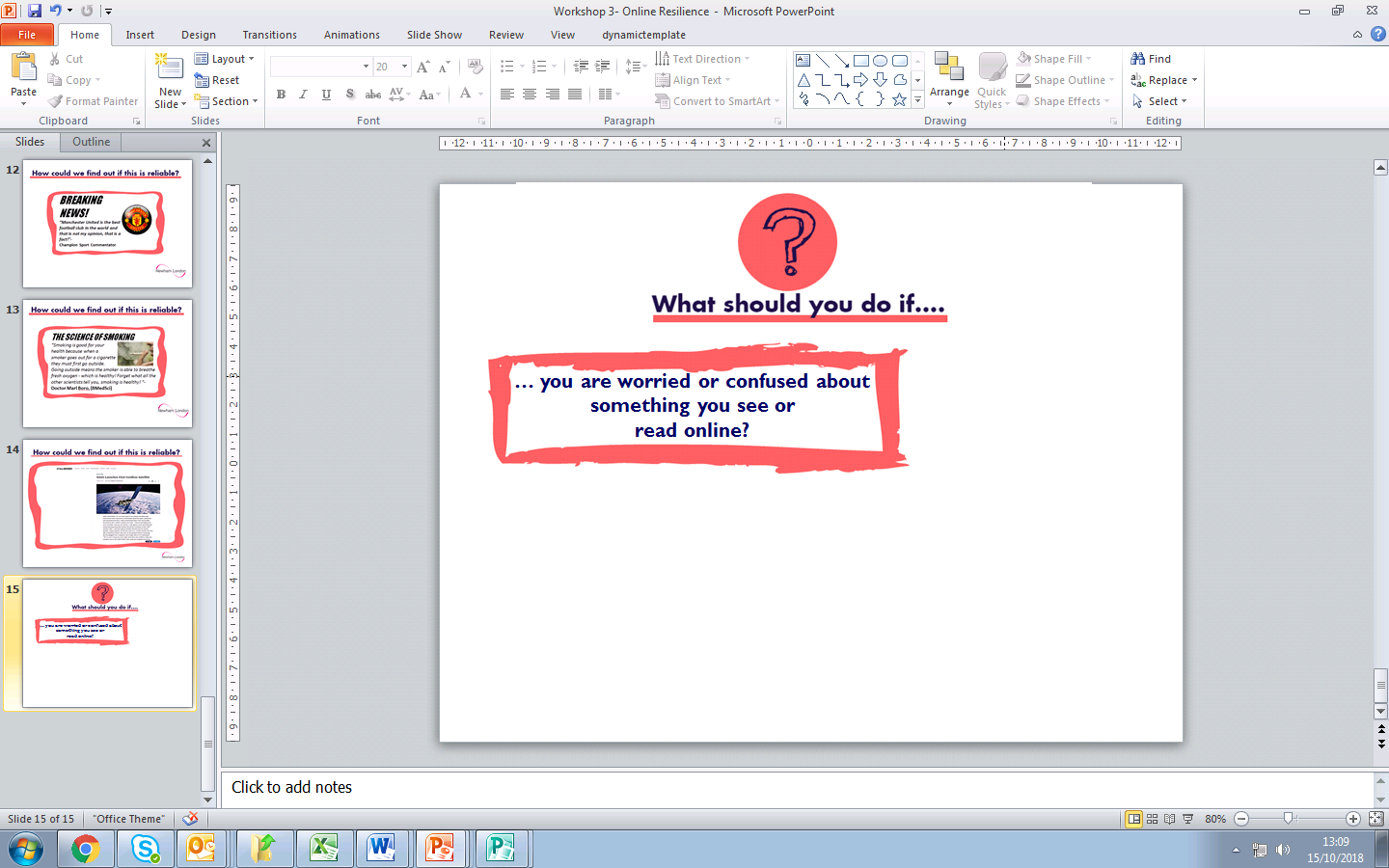 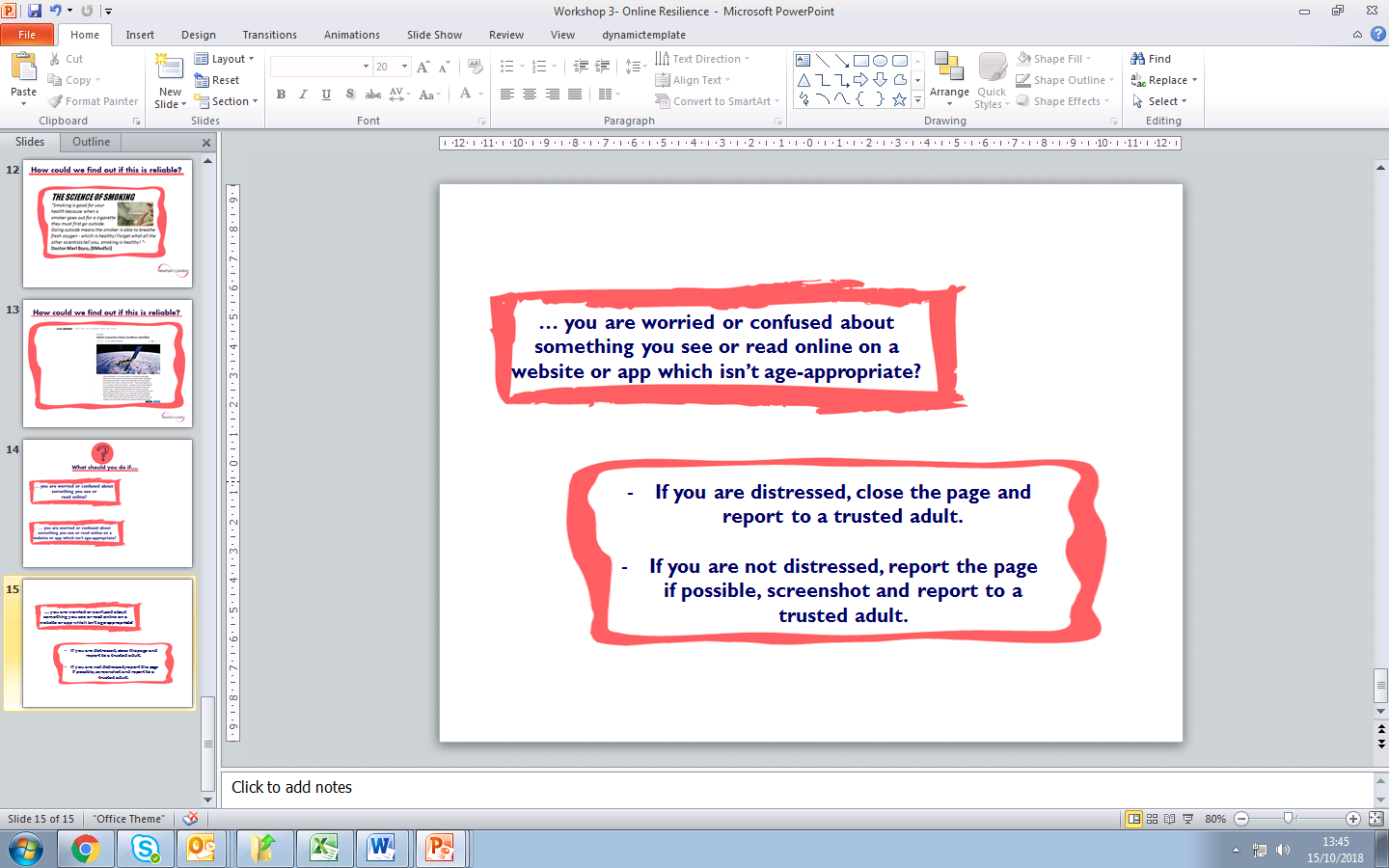 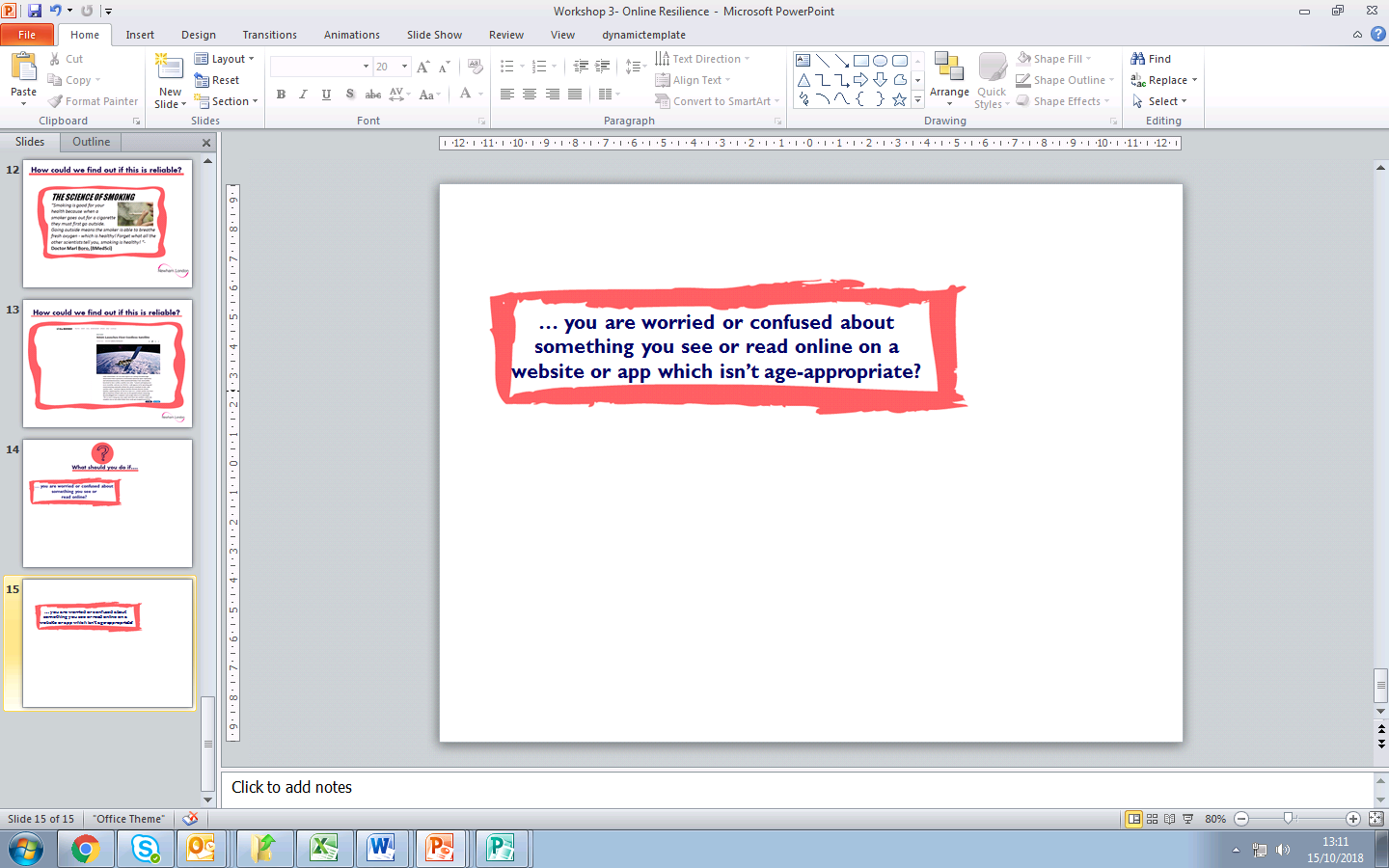 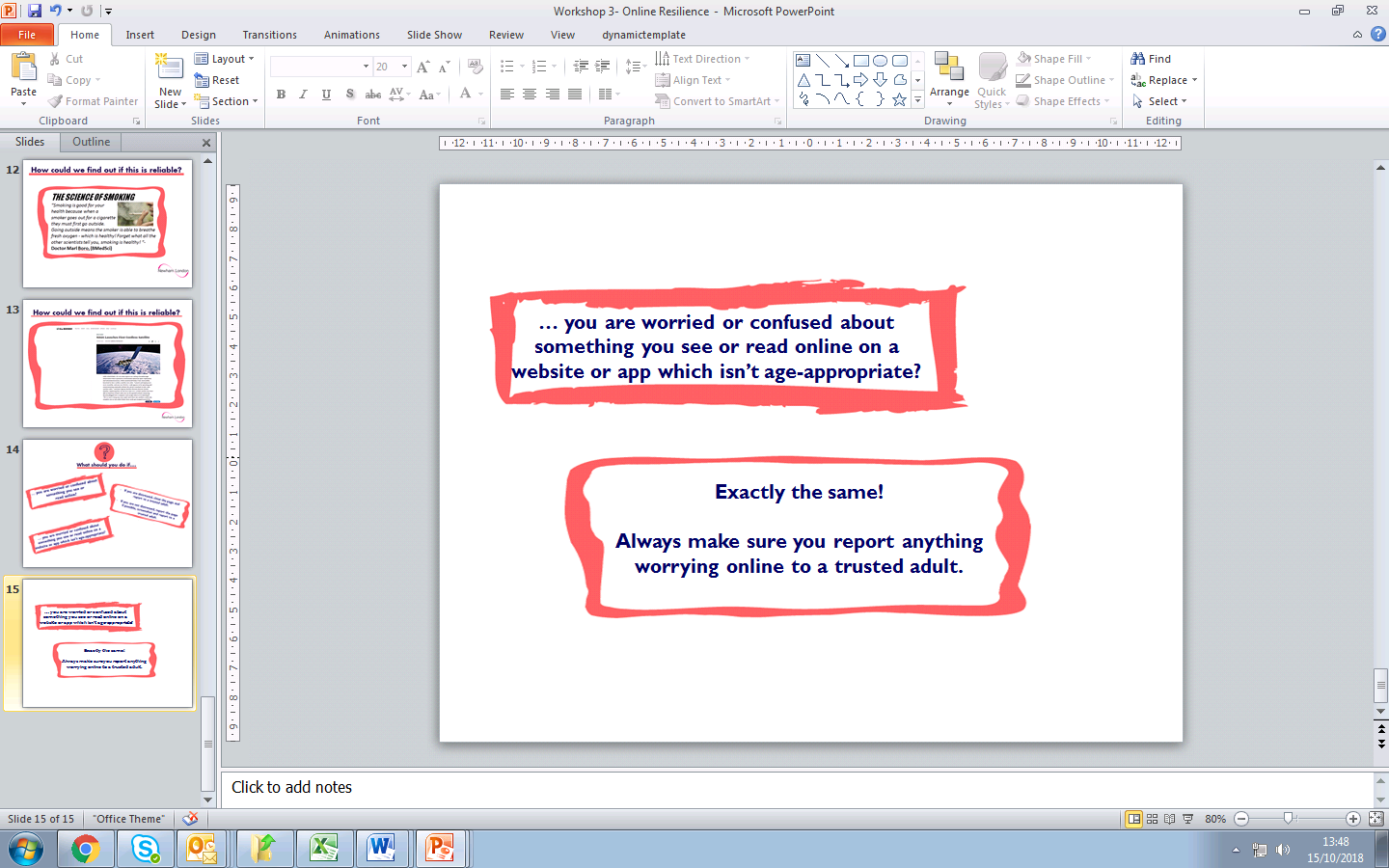